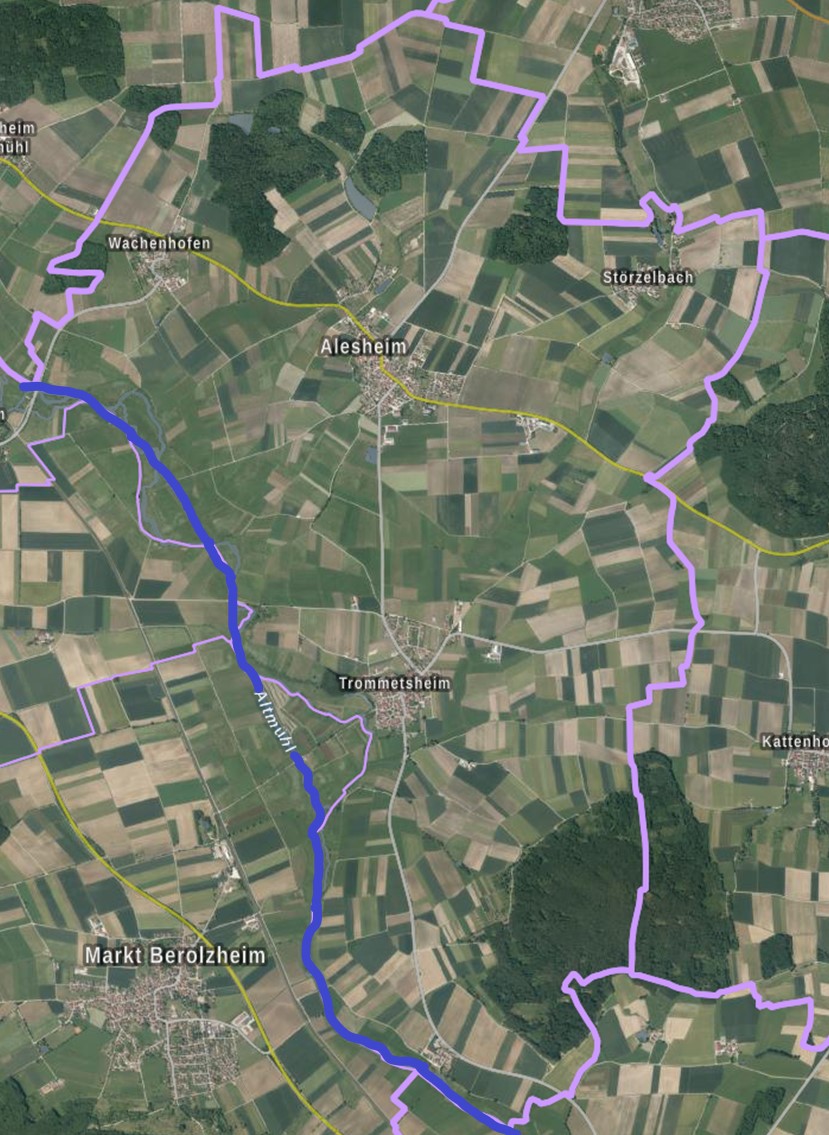 Wiesenfläche am Ortsrand
Wiesenfläche am Ortsrand
Streuobstwiese
Streuobstwiese
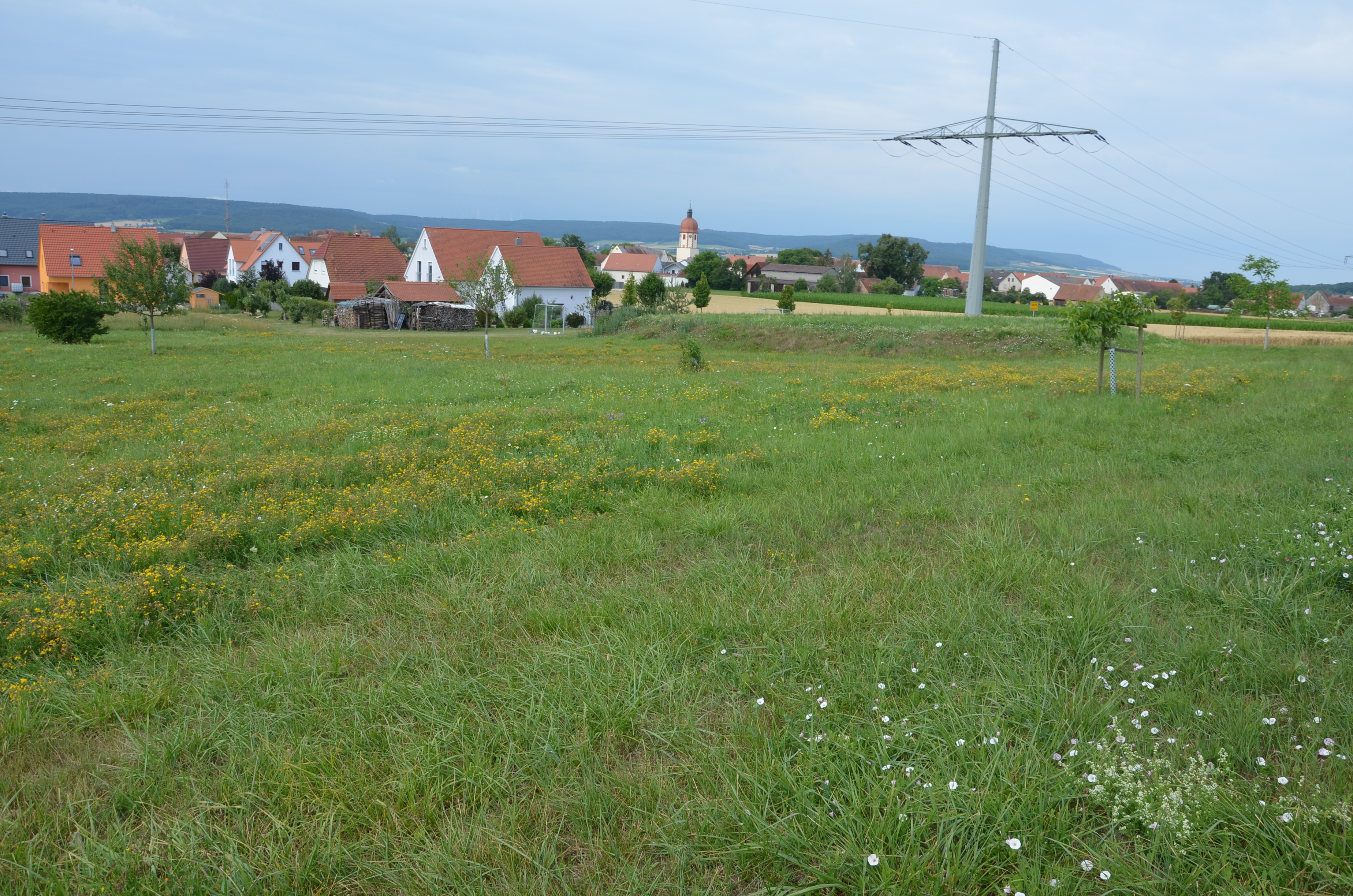 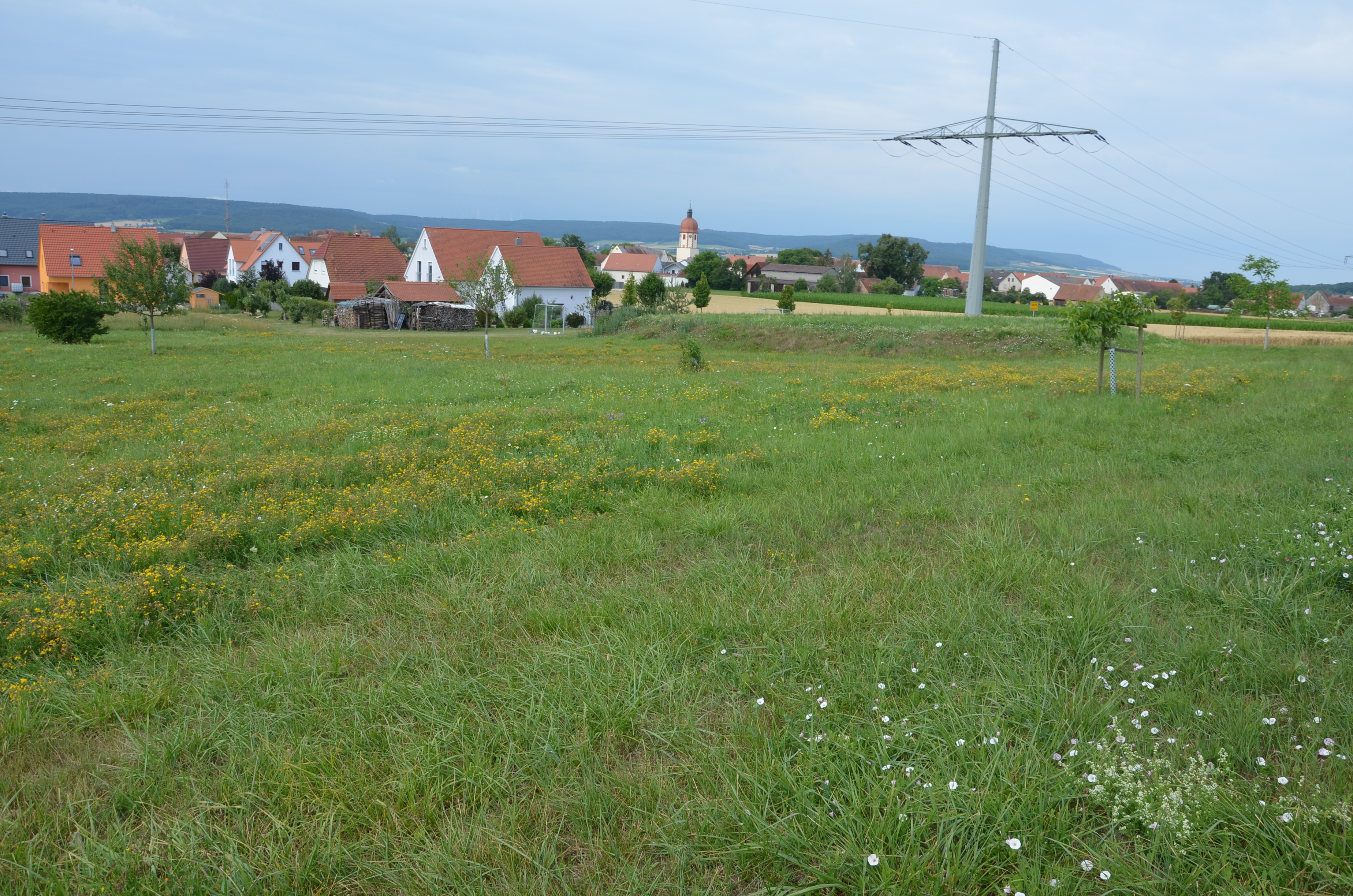 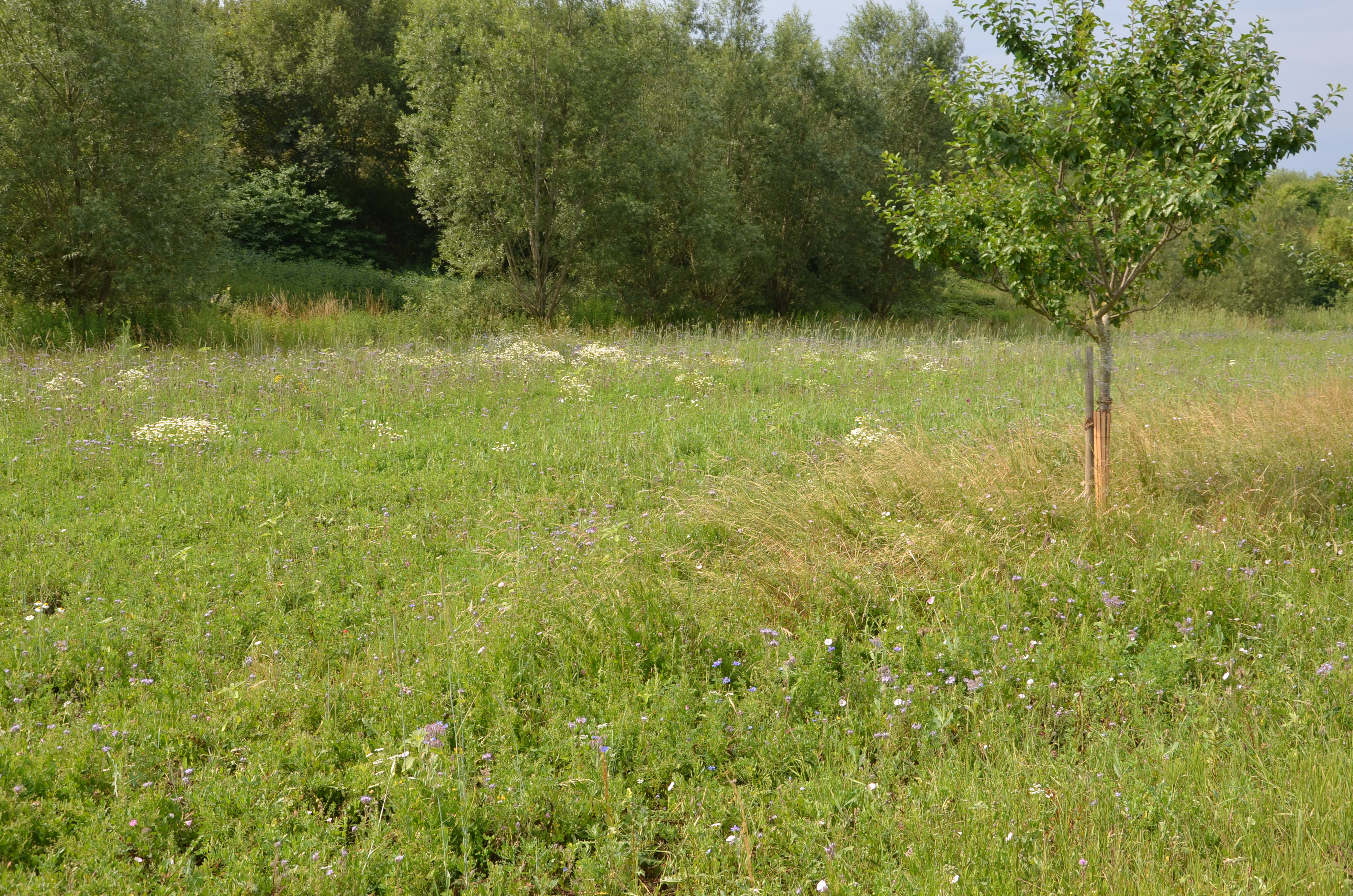 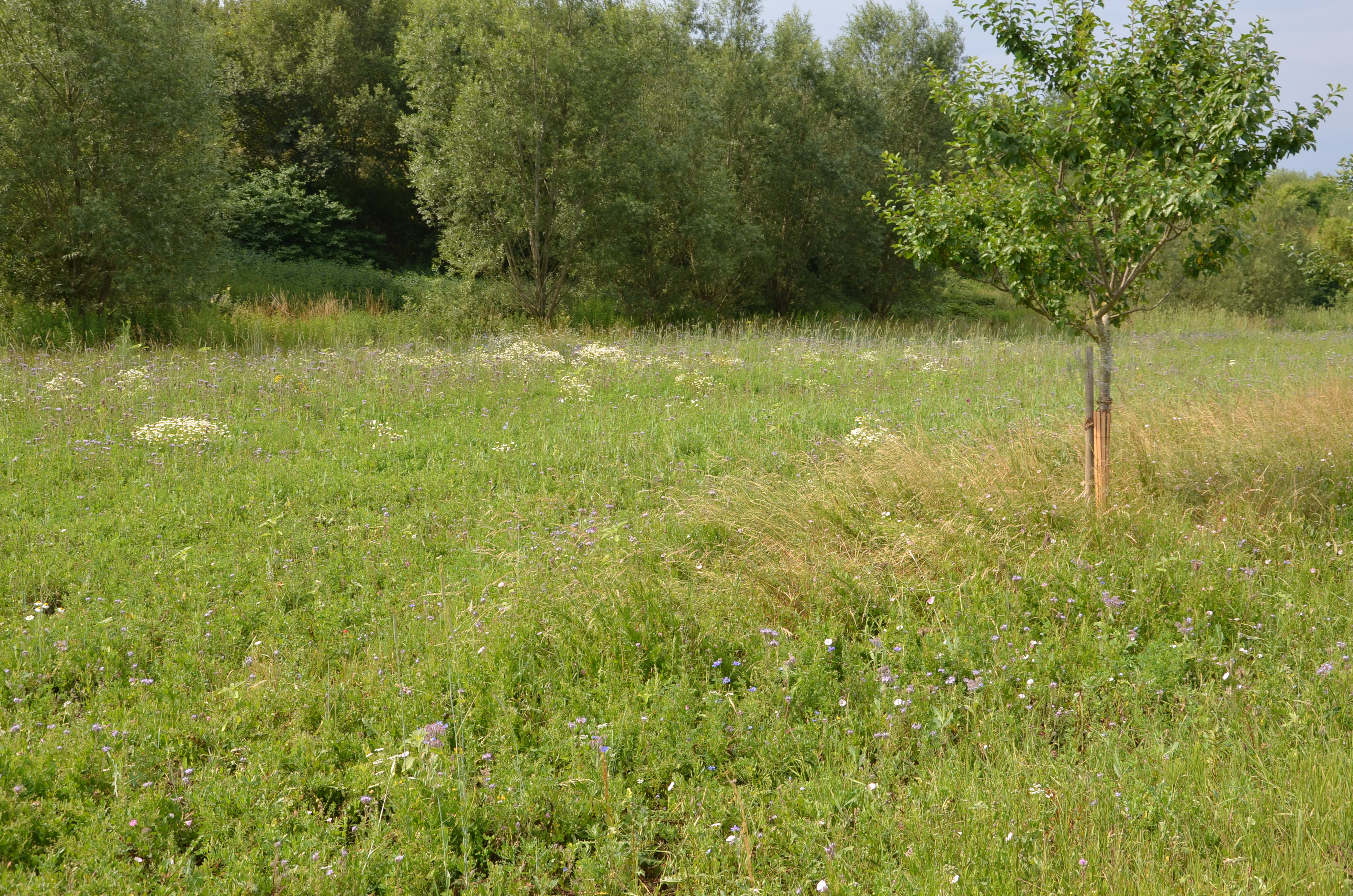 Blühfläche und Blühstreifen:
Wiesen- und Heckenstruktur
Wiesen- und Heckenstruktur
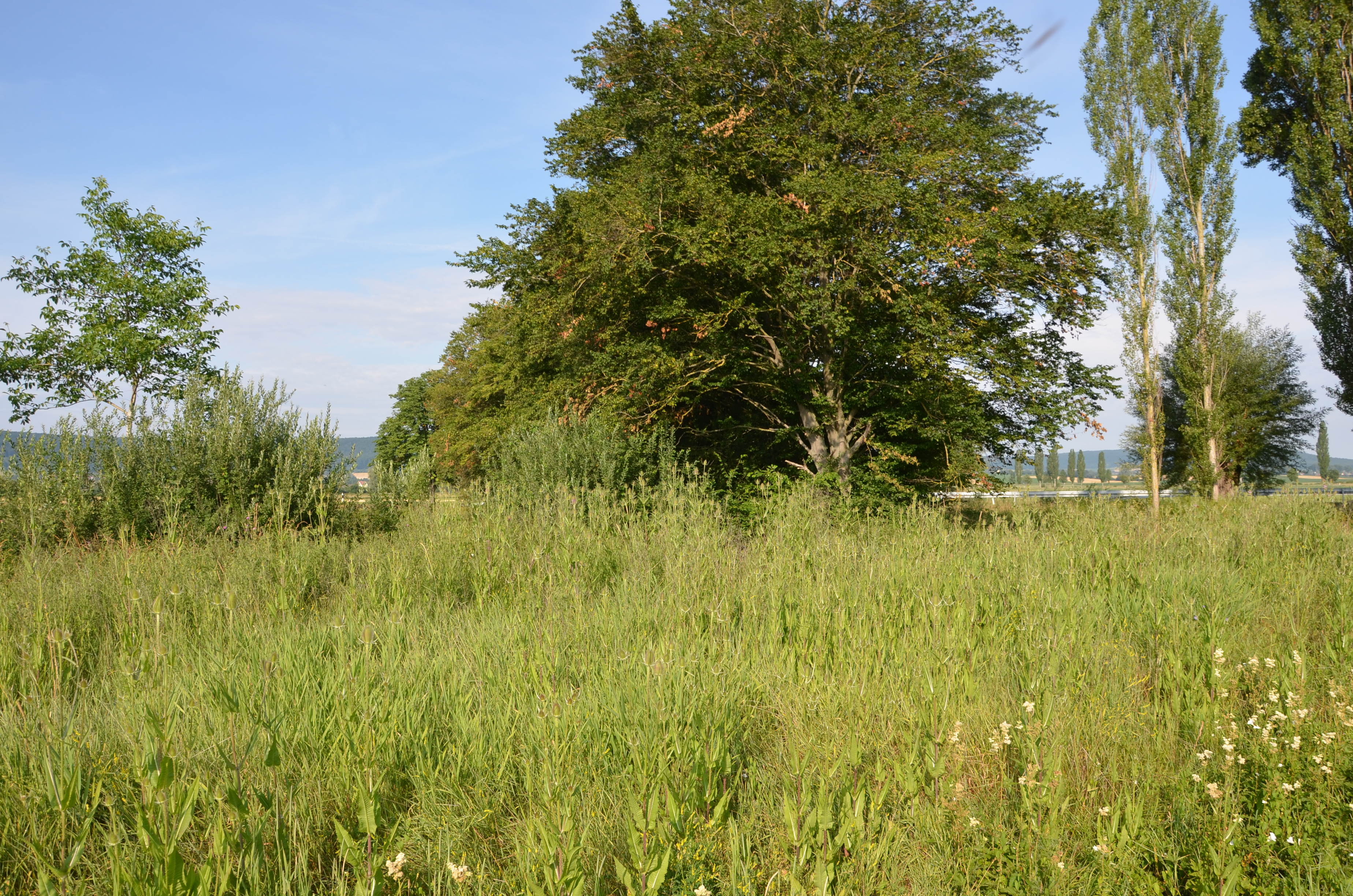 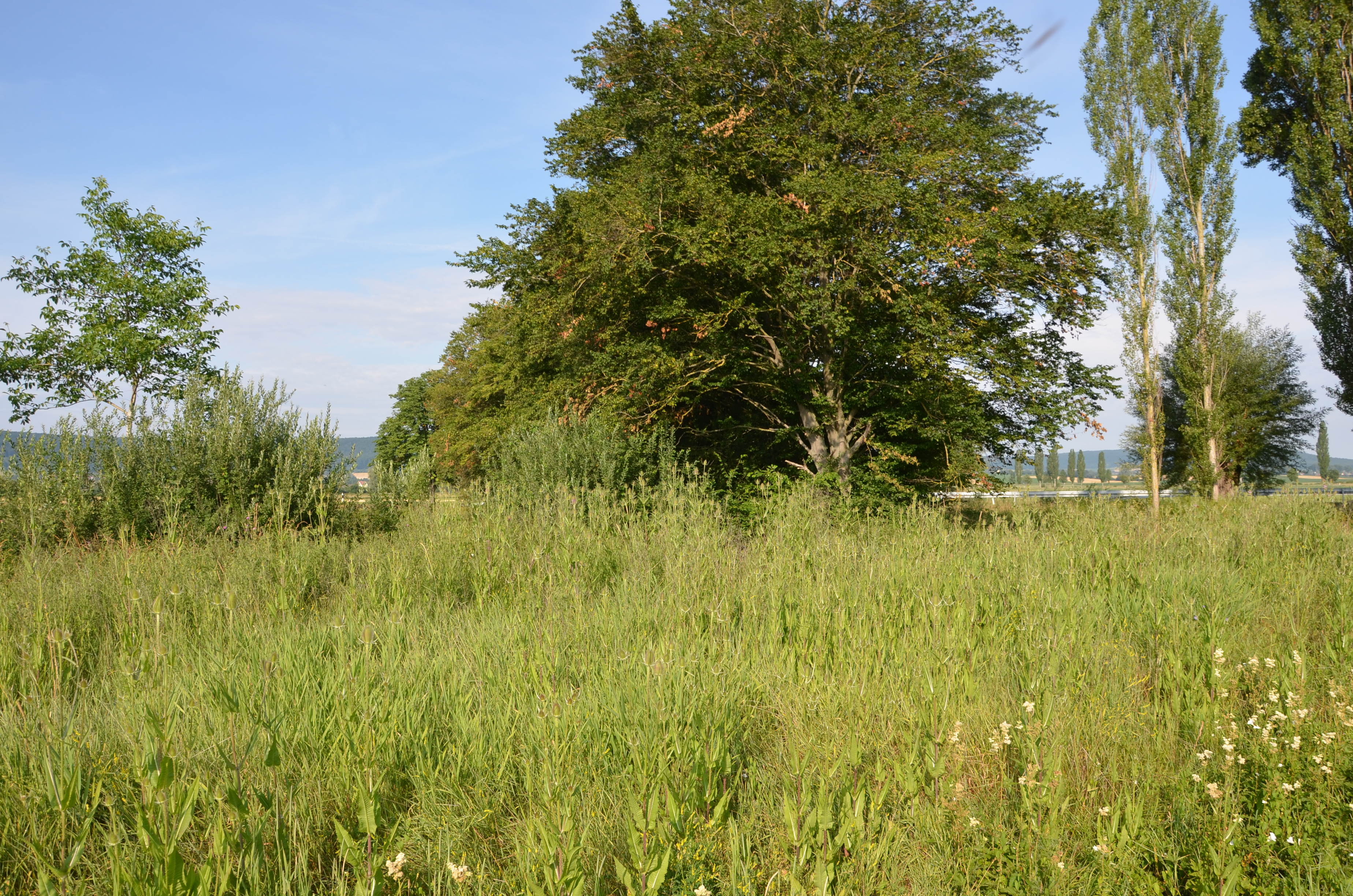 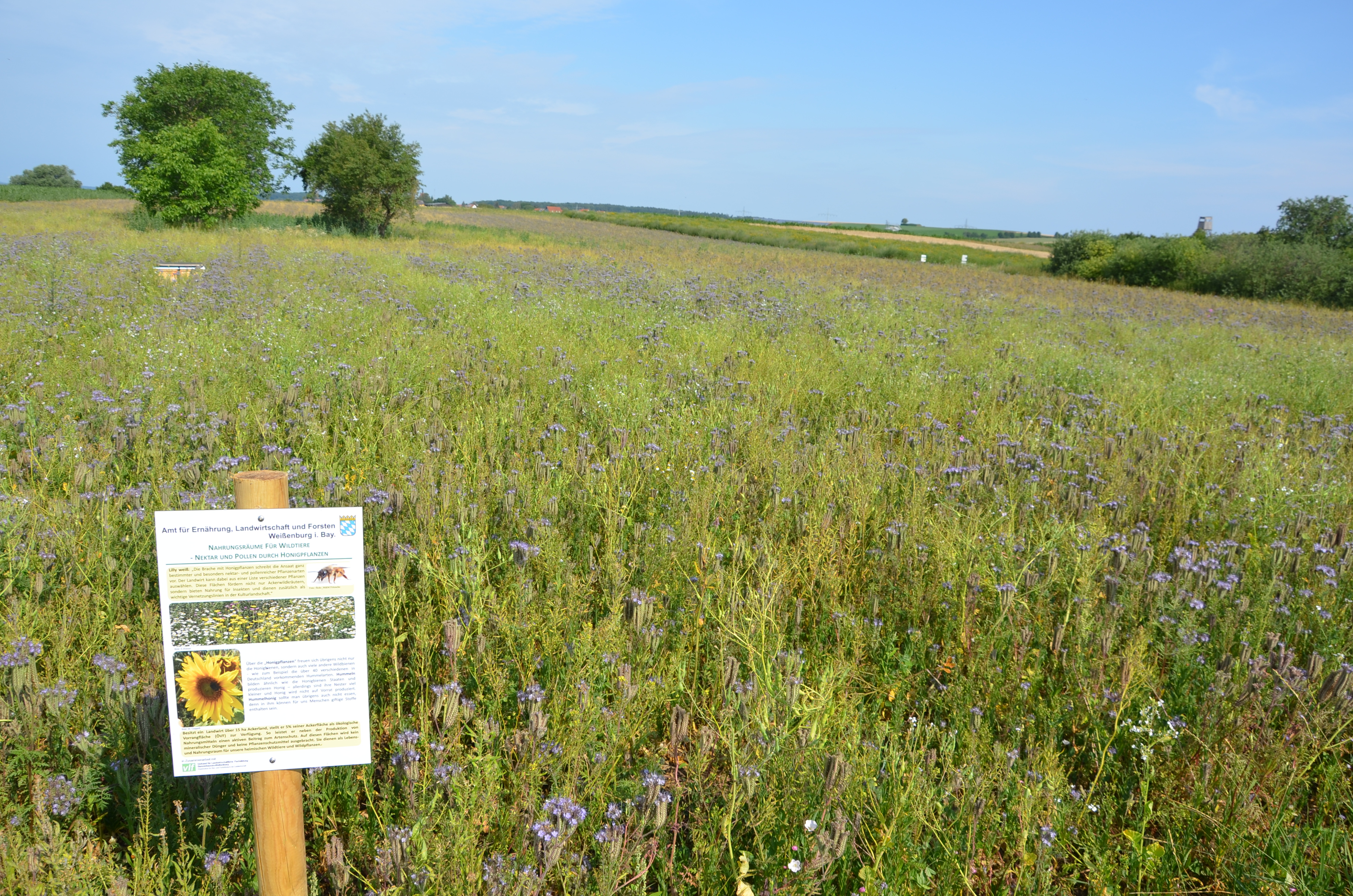 Blühfläche und Blühstreifen:
Wäldchen
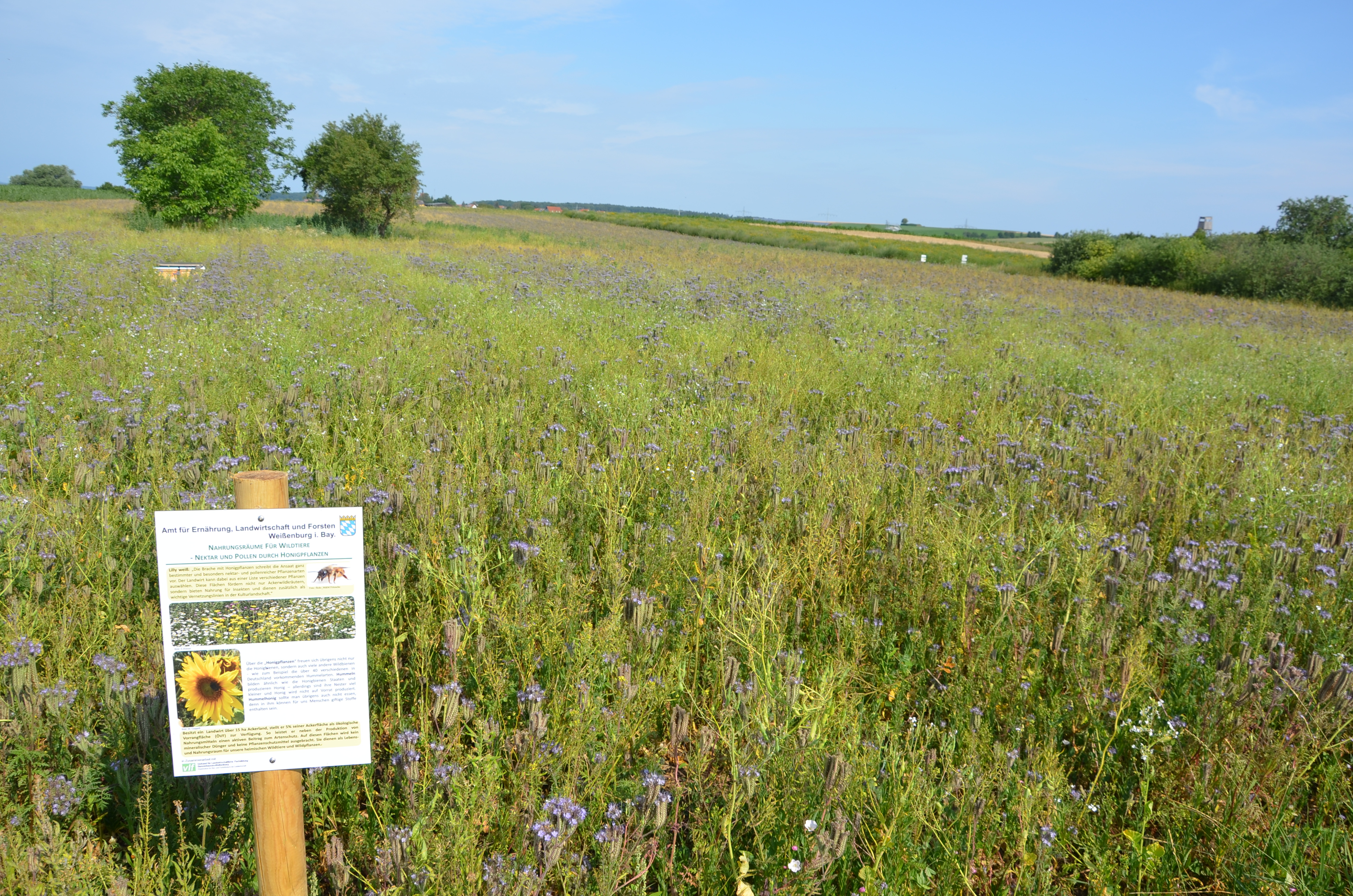 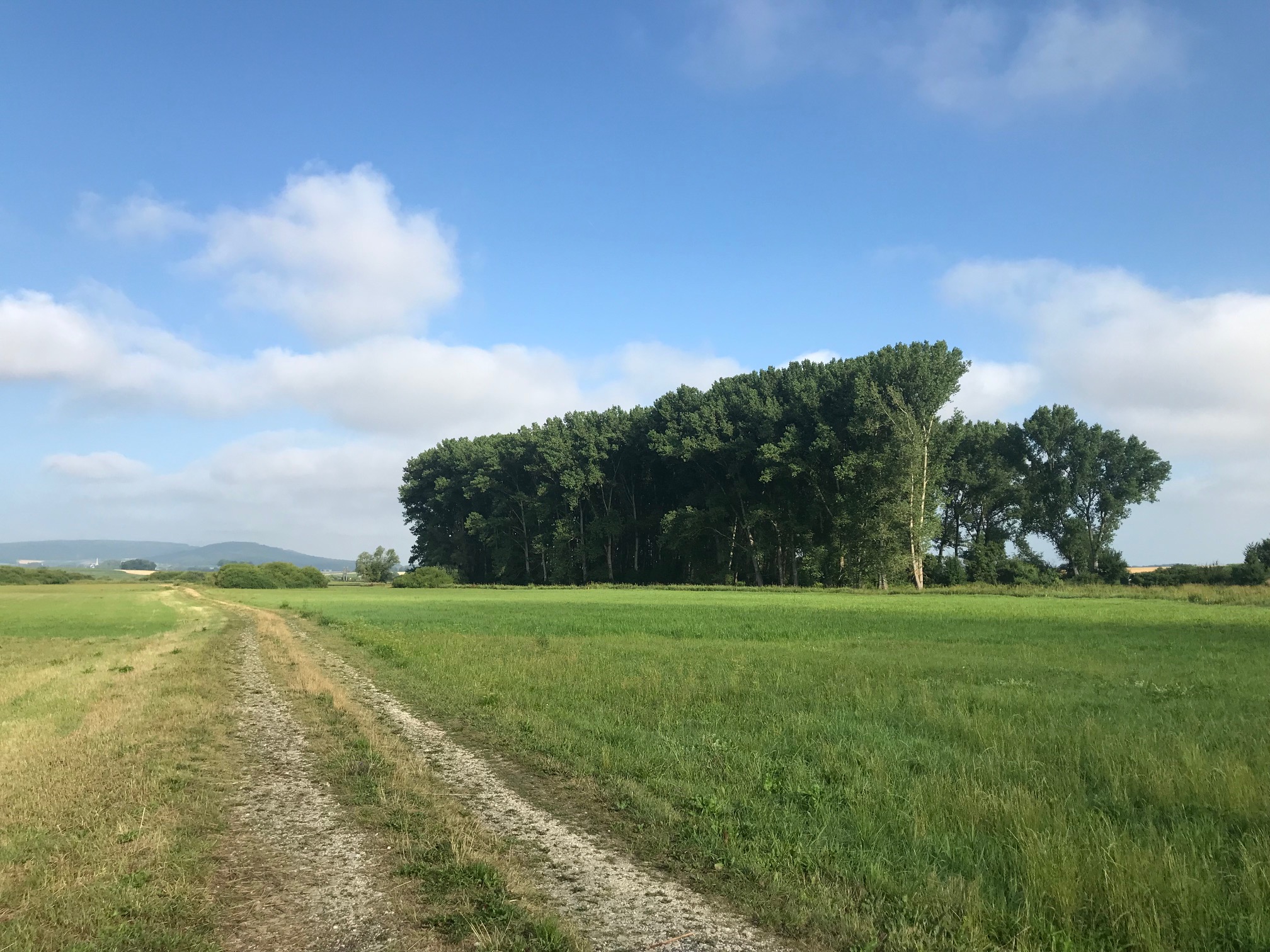 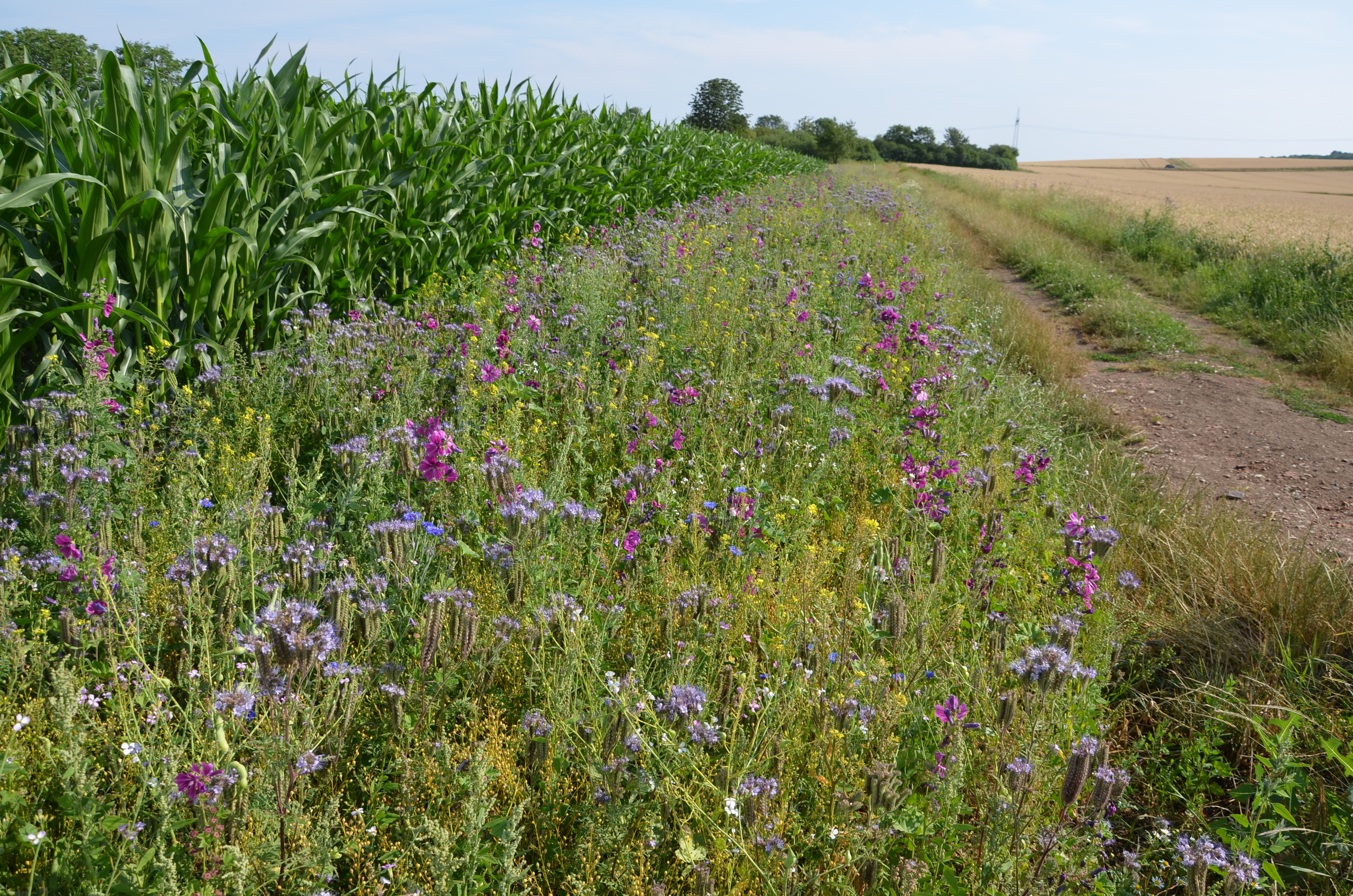 Wäldchen
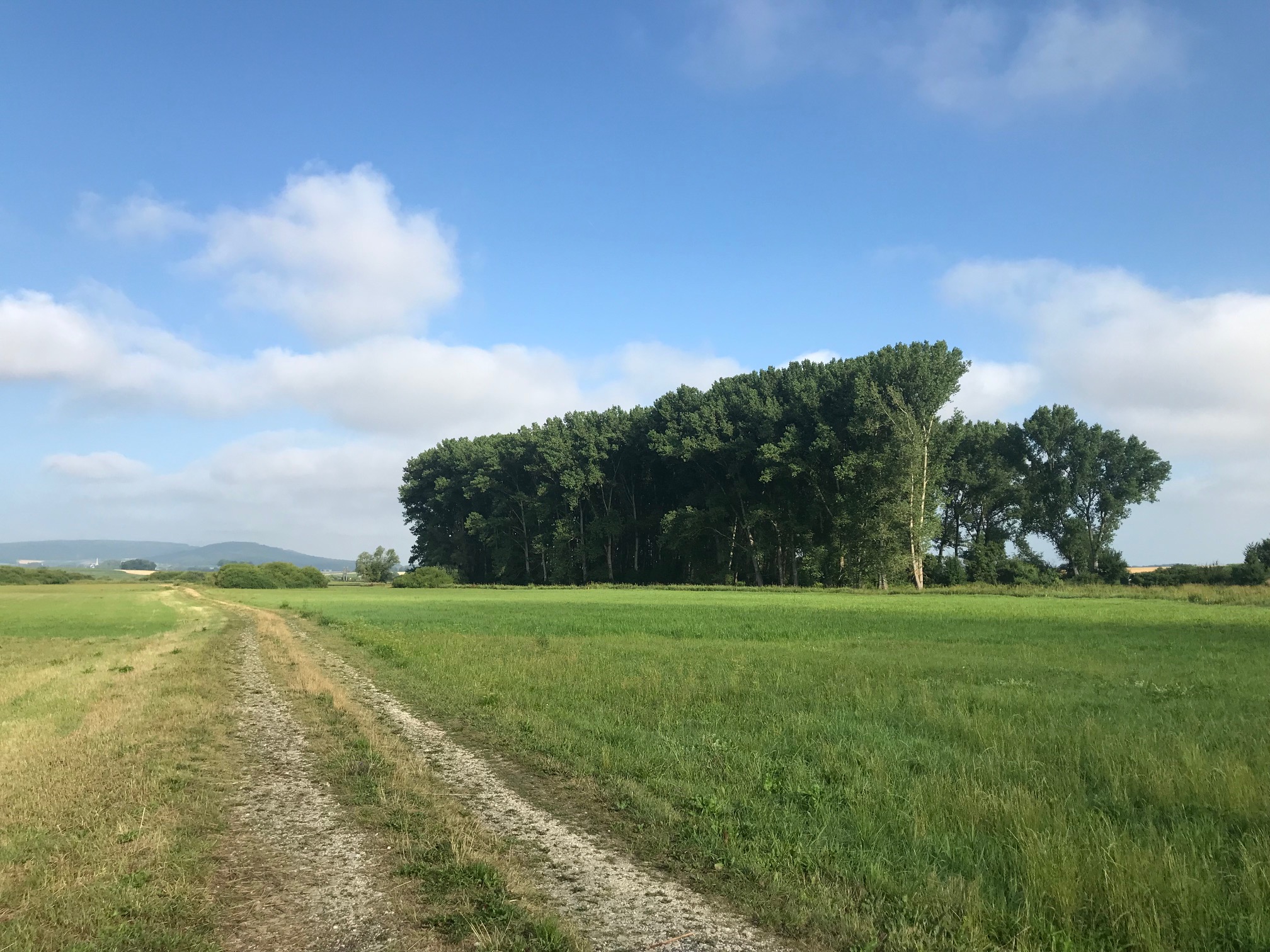 Flächen innerorts
Streuobstwiese
Streuobstwiese
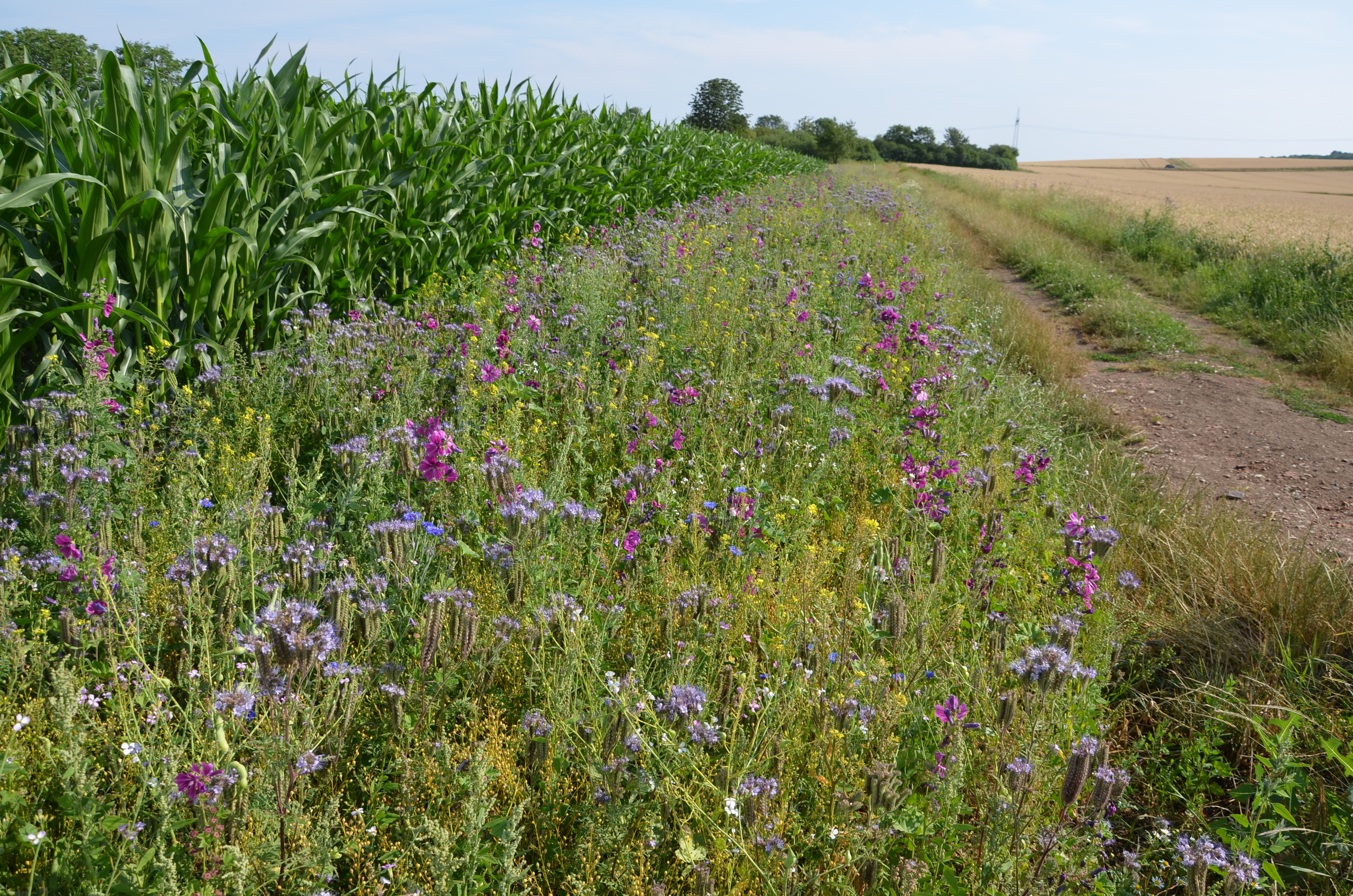 Altmühl
Wiesenstreifen
Altmühl
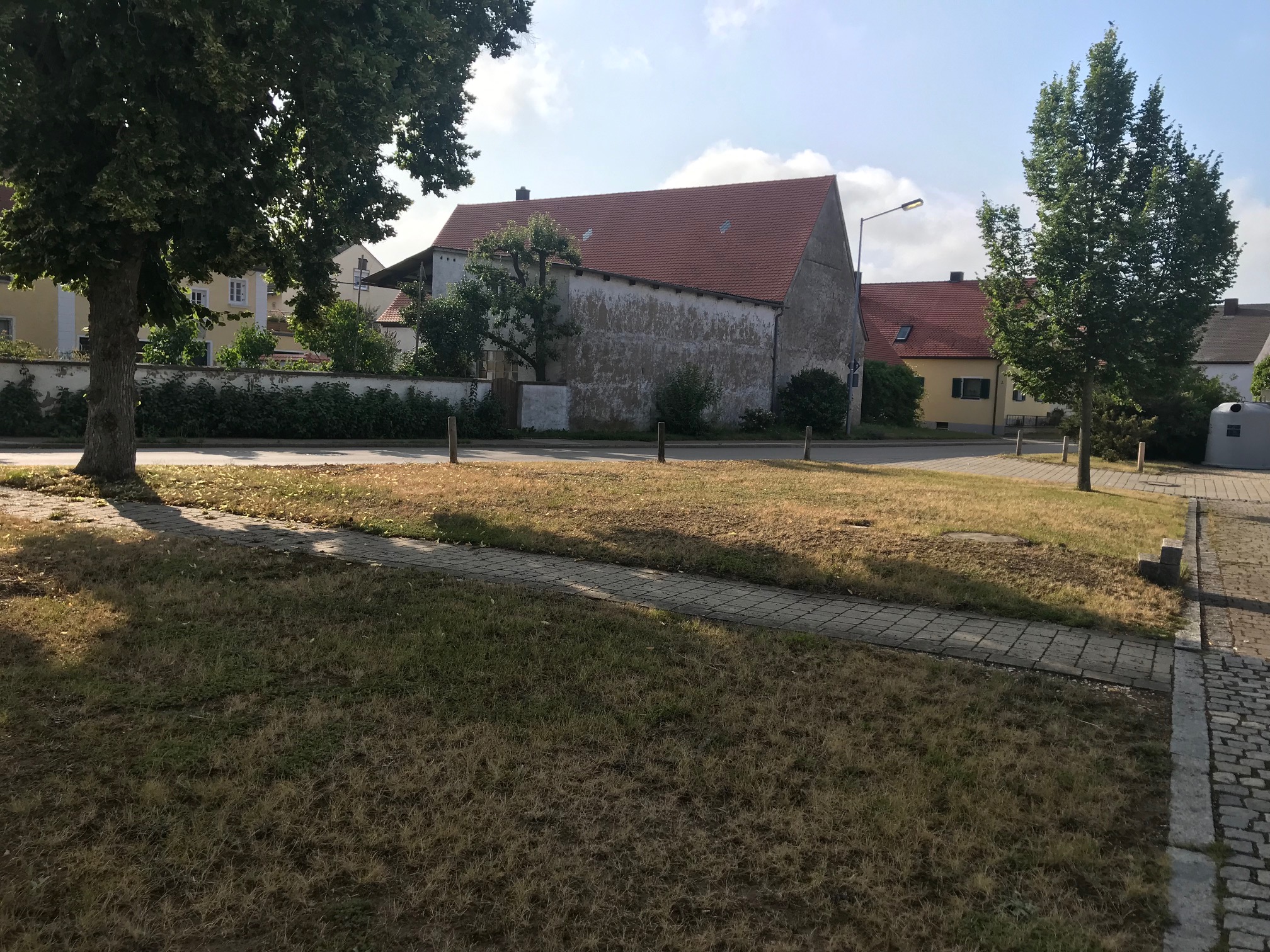 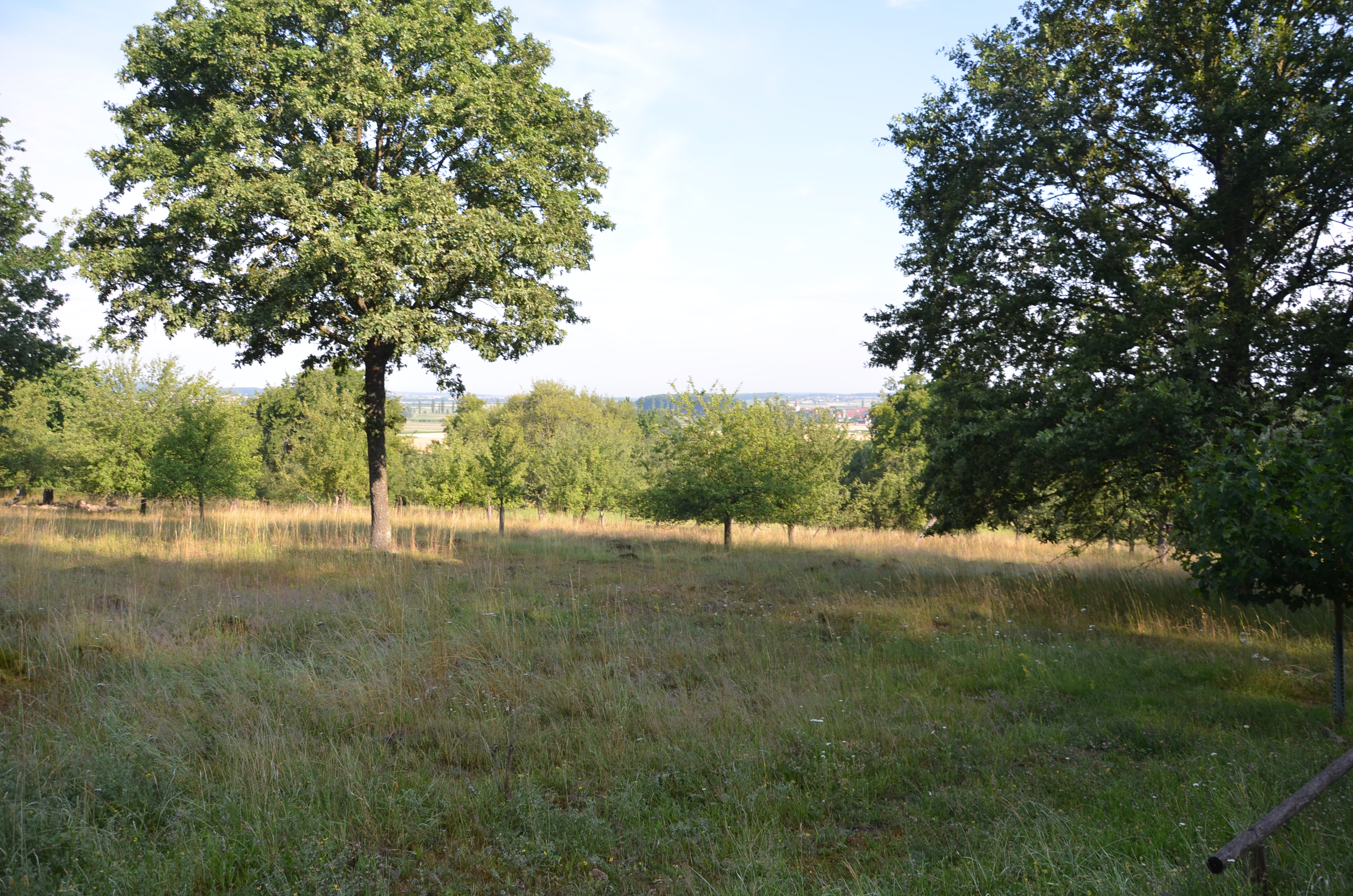 Wiesenstreifen
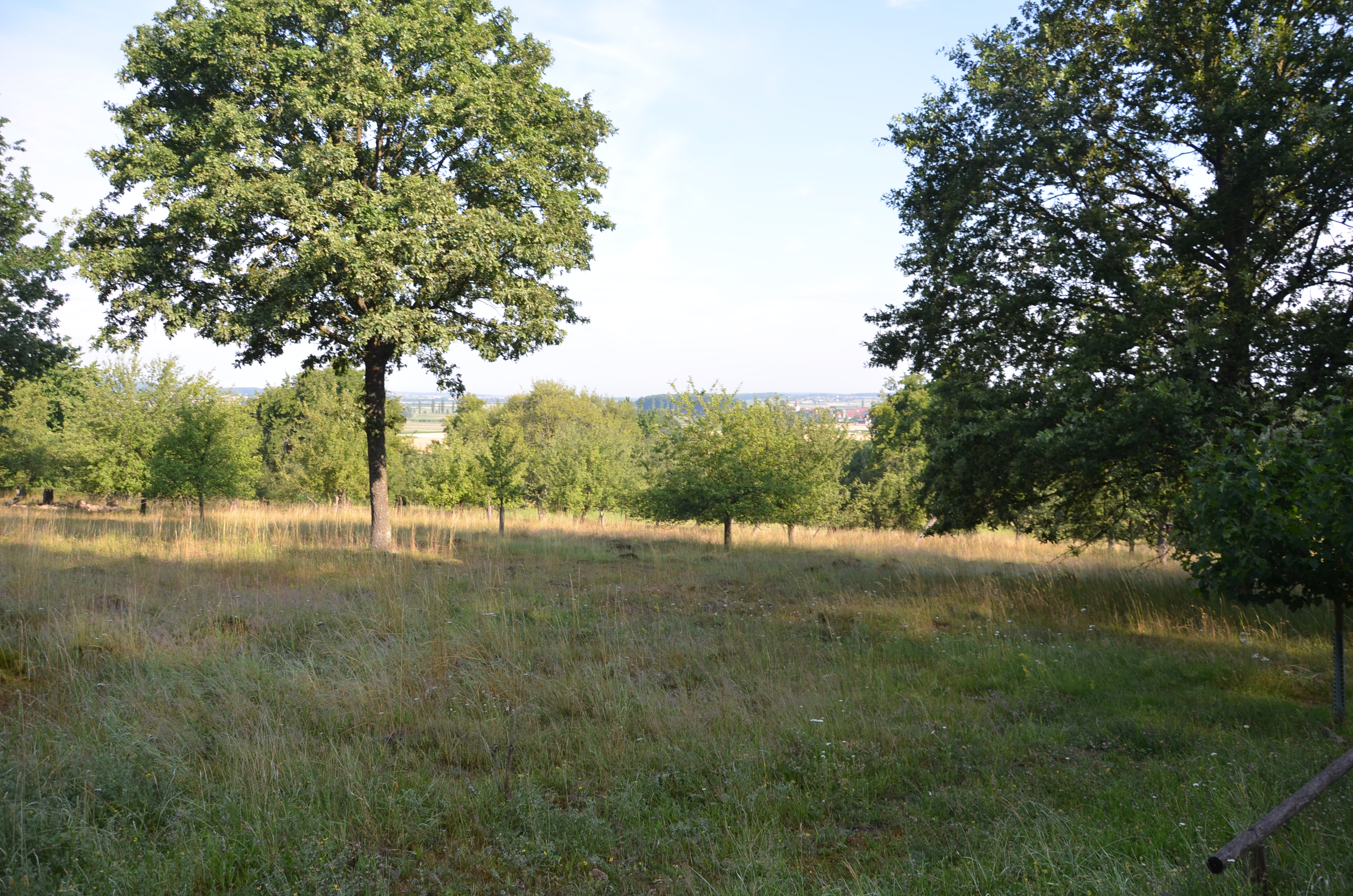 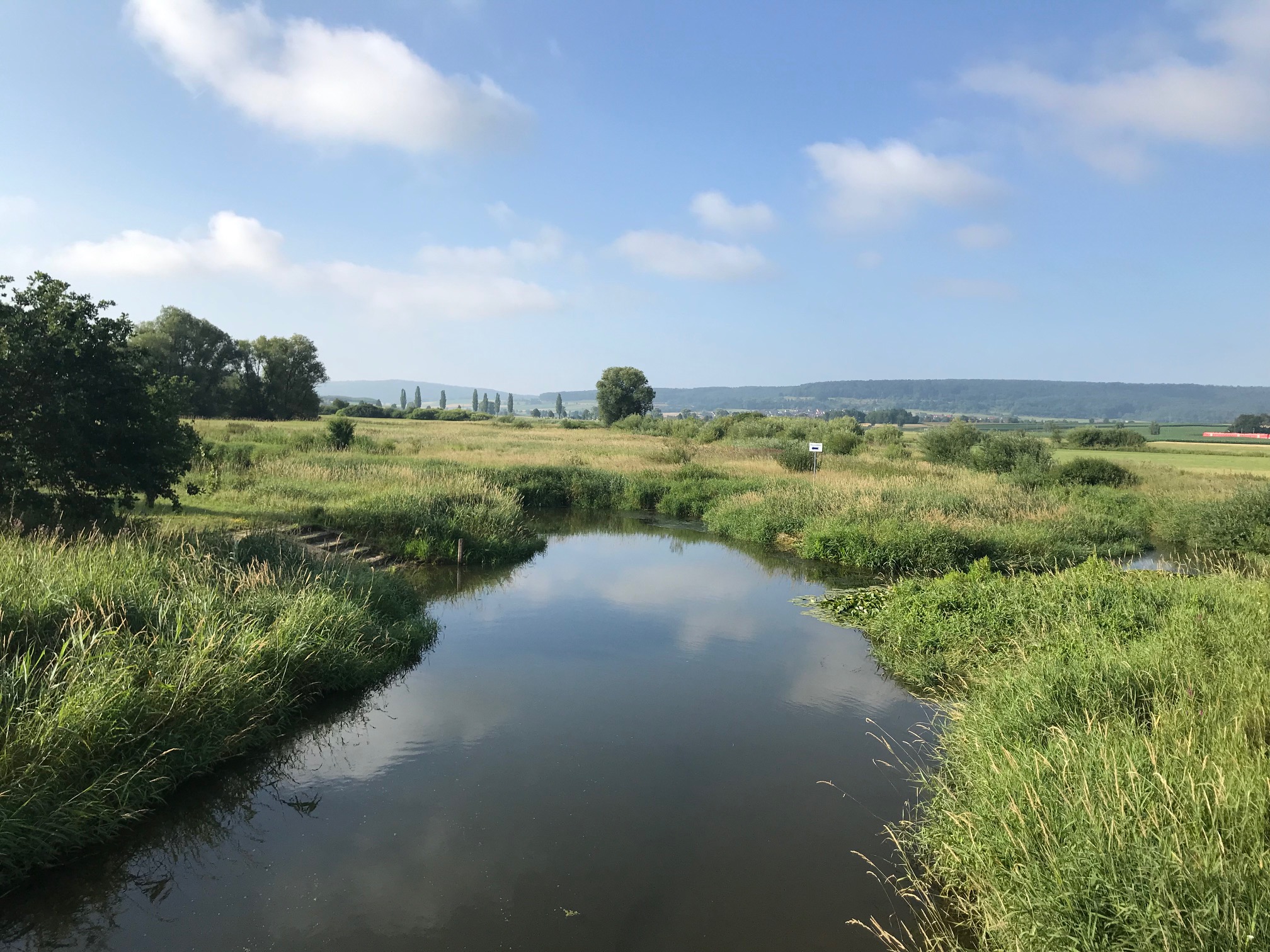 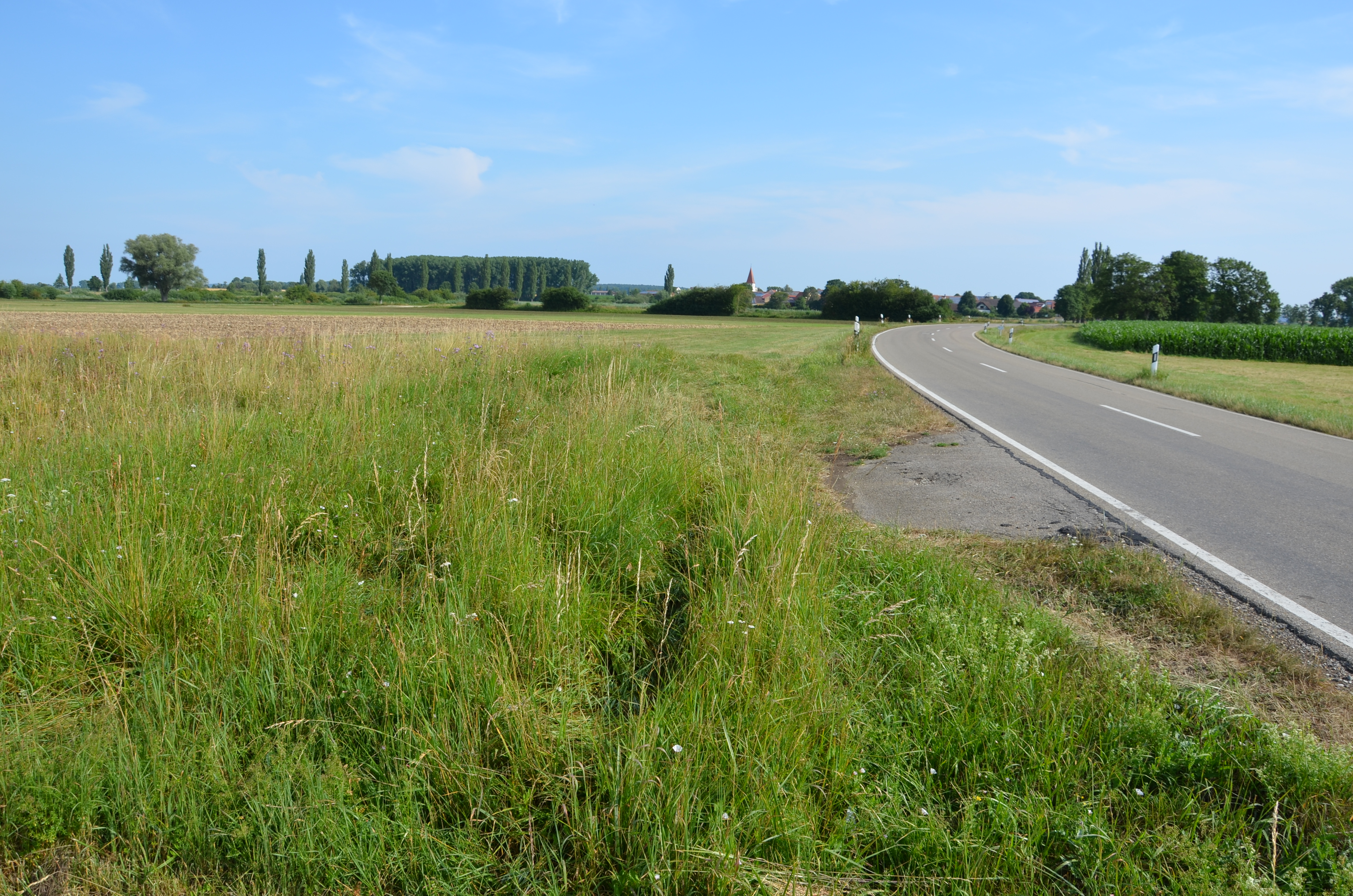 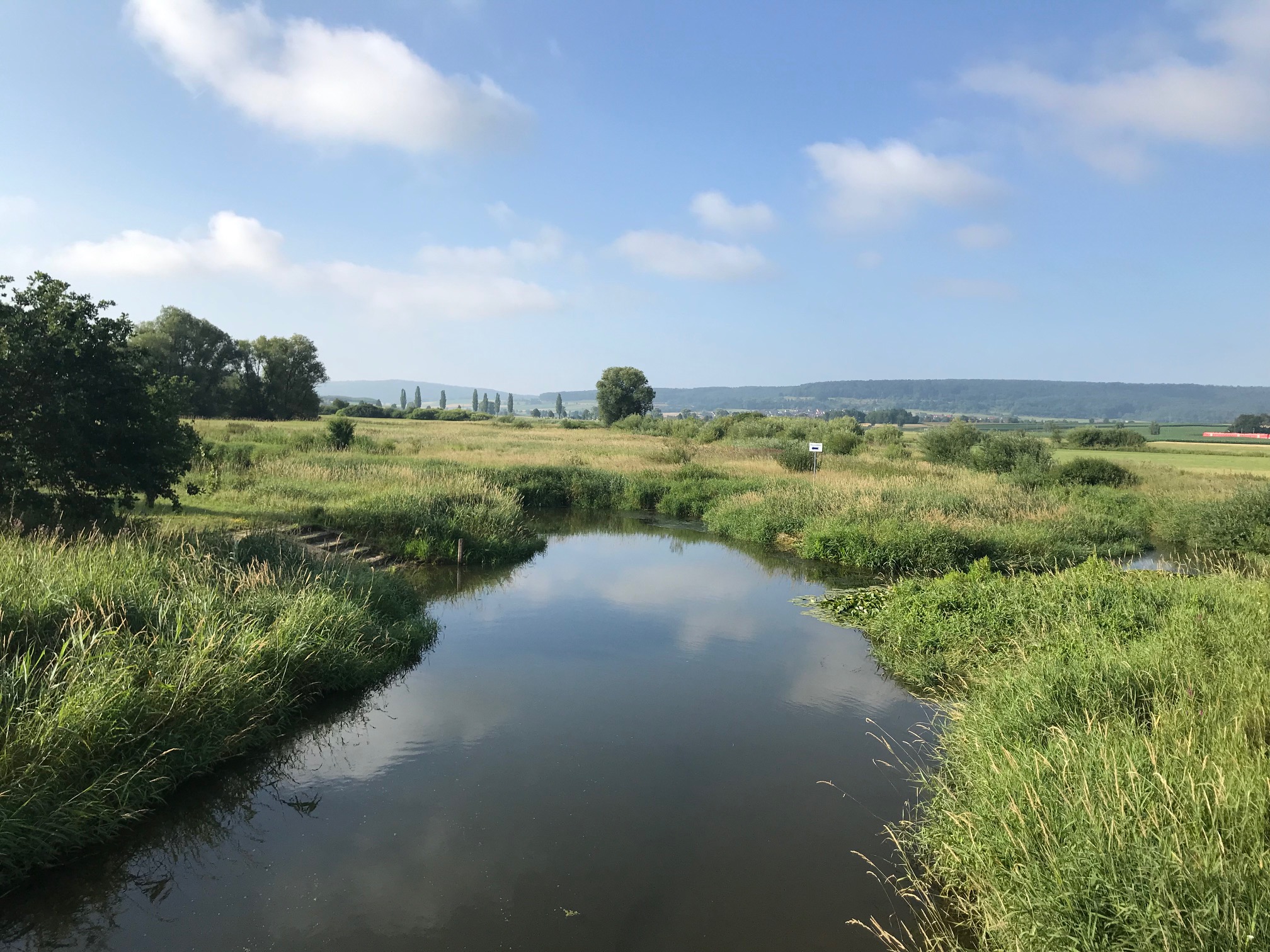 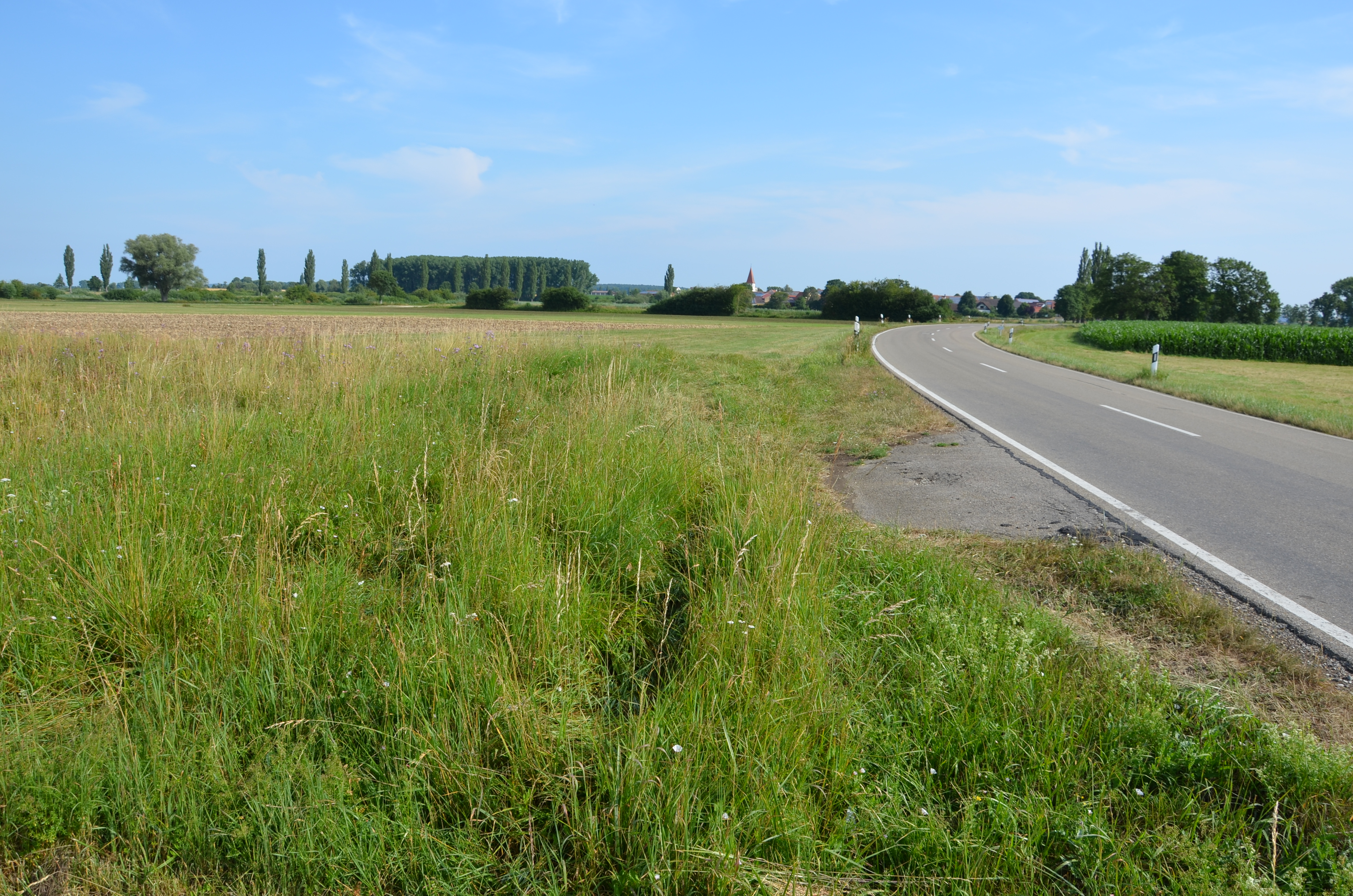 Flächen innerorts
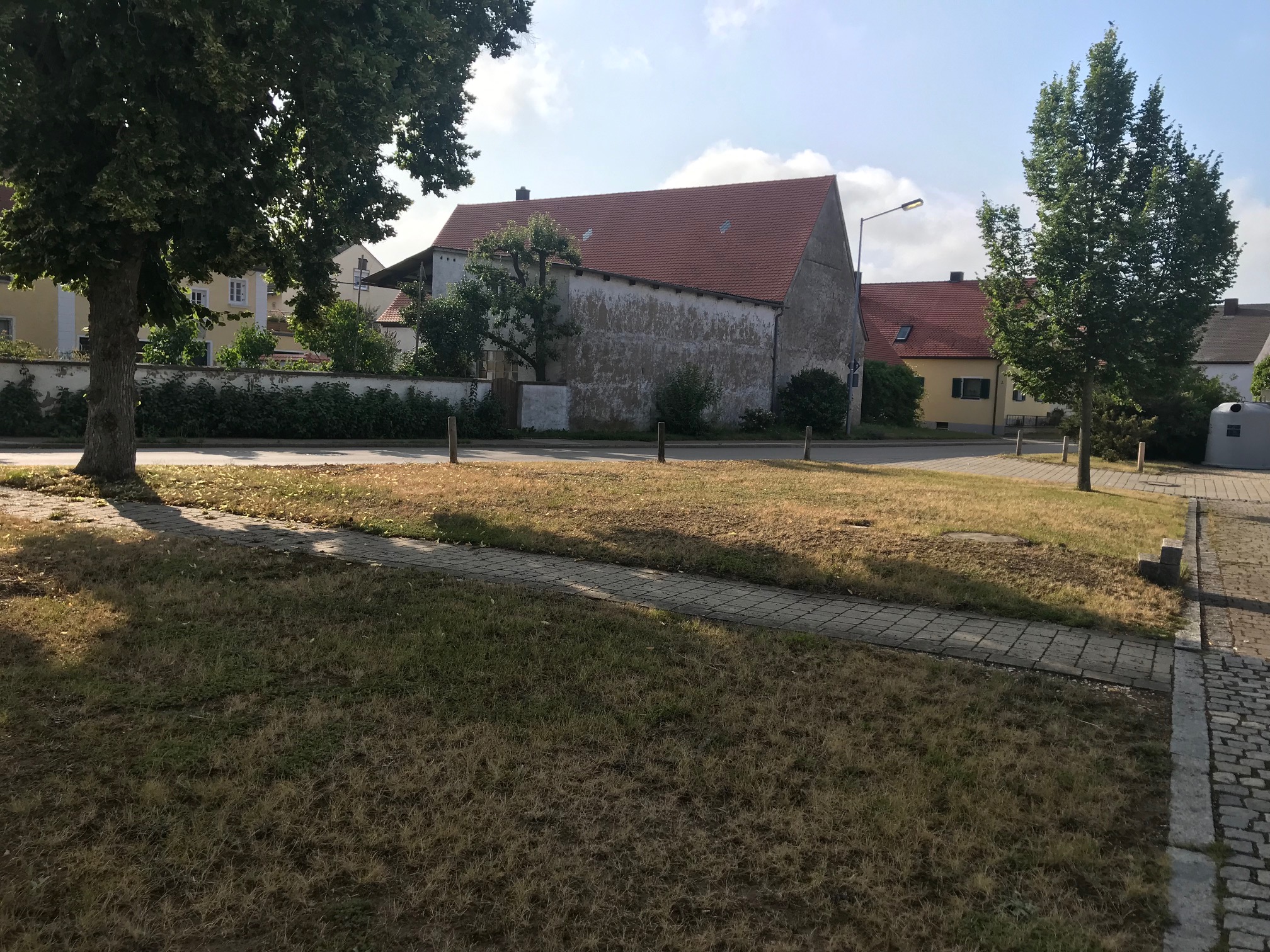 Mehrjähriger Wildacker
Mehrjähriger Wildacker
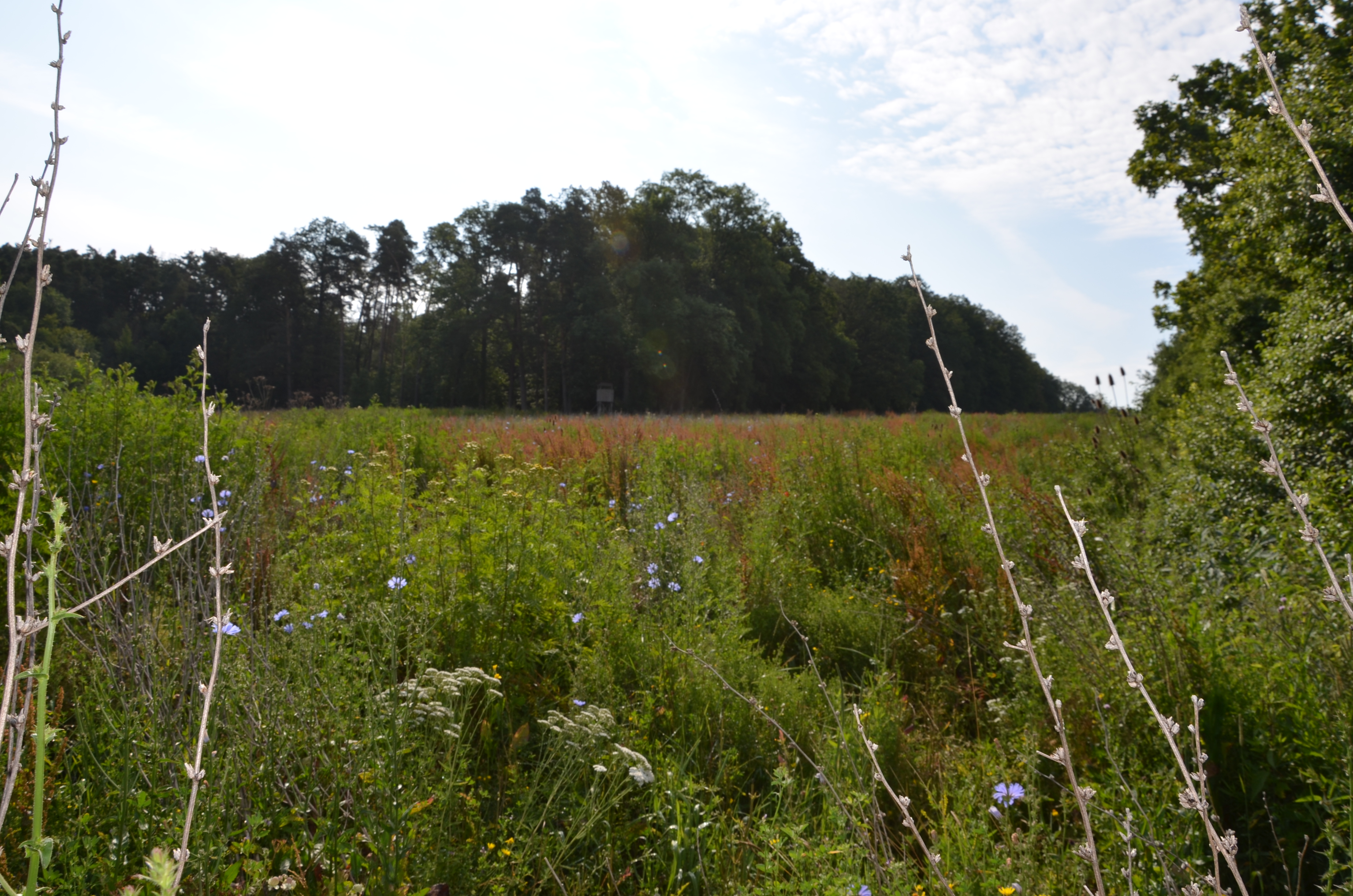 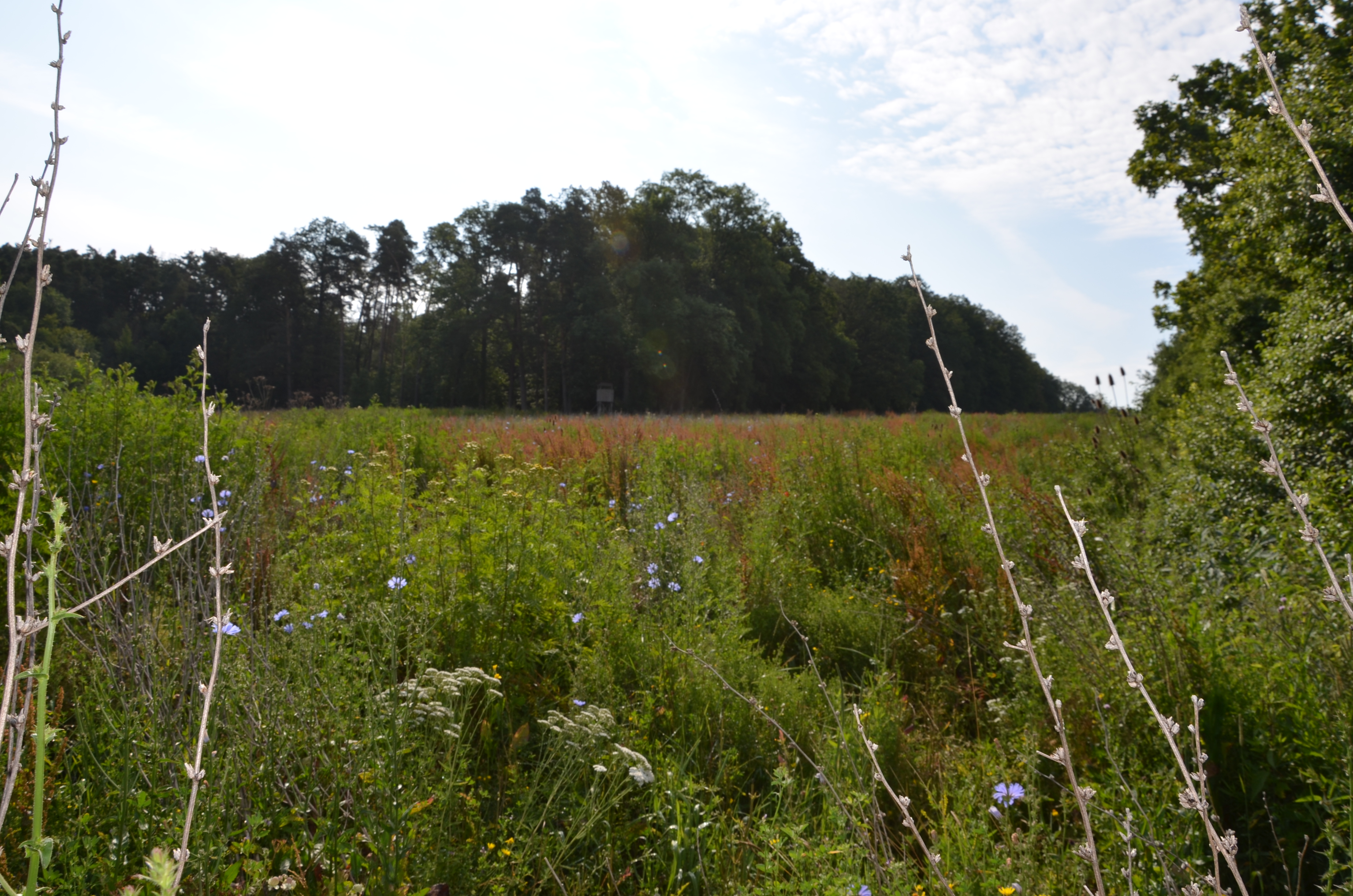 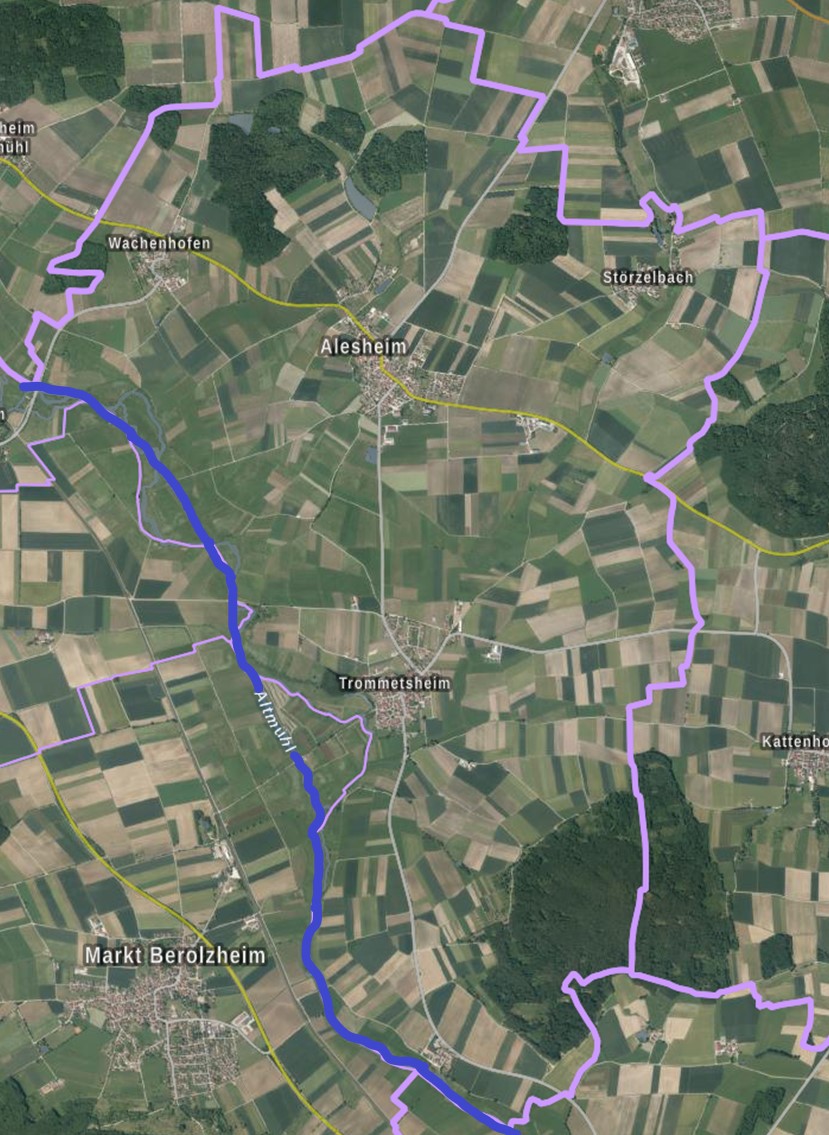 Wiesenfläche am Ortsrand
Streuobstwiese
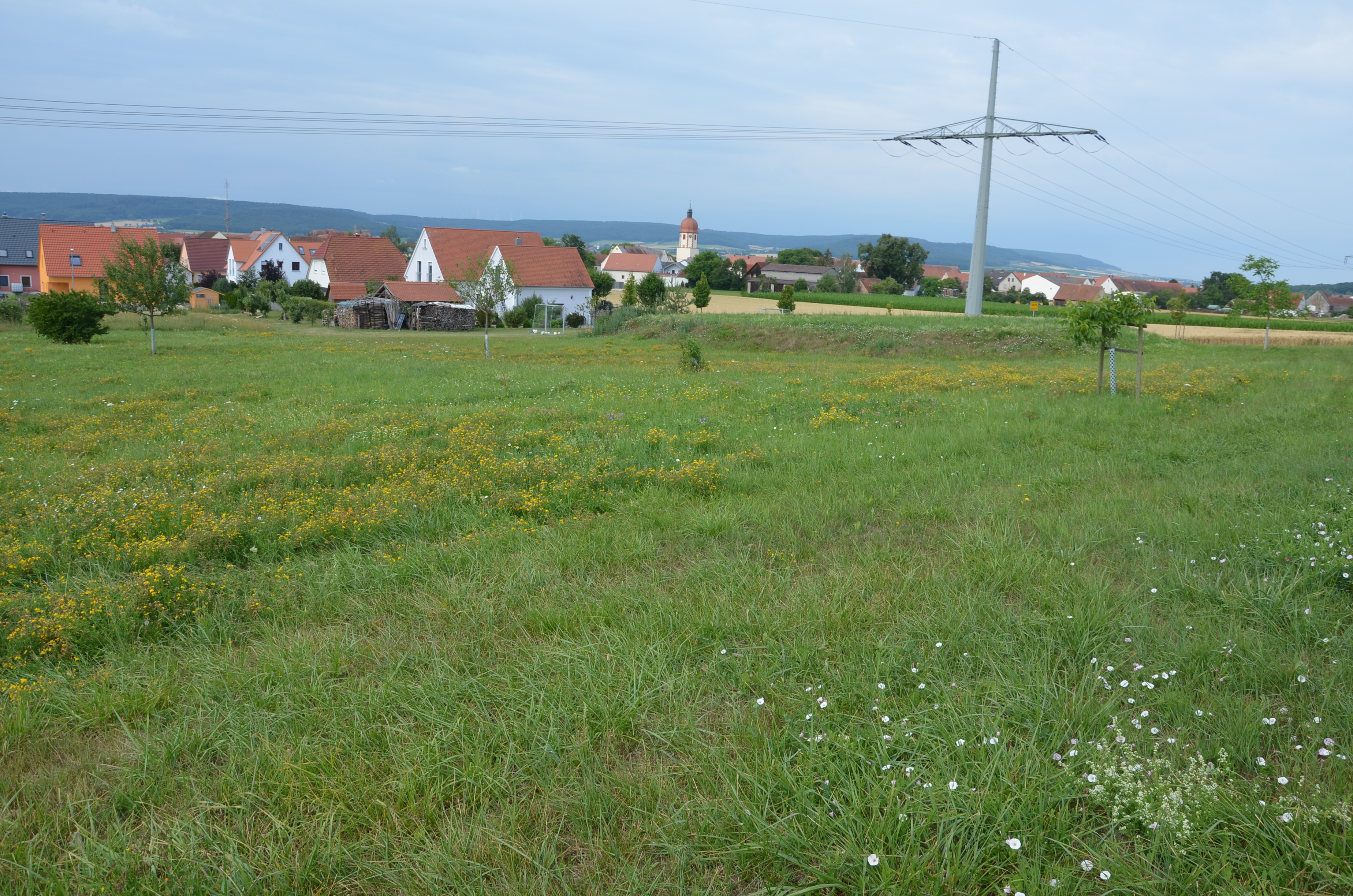 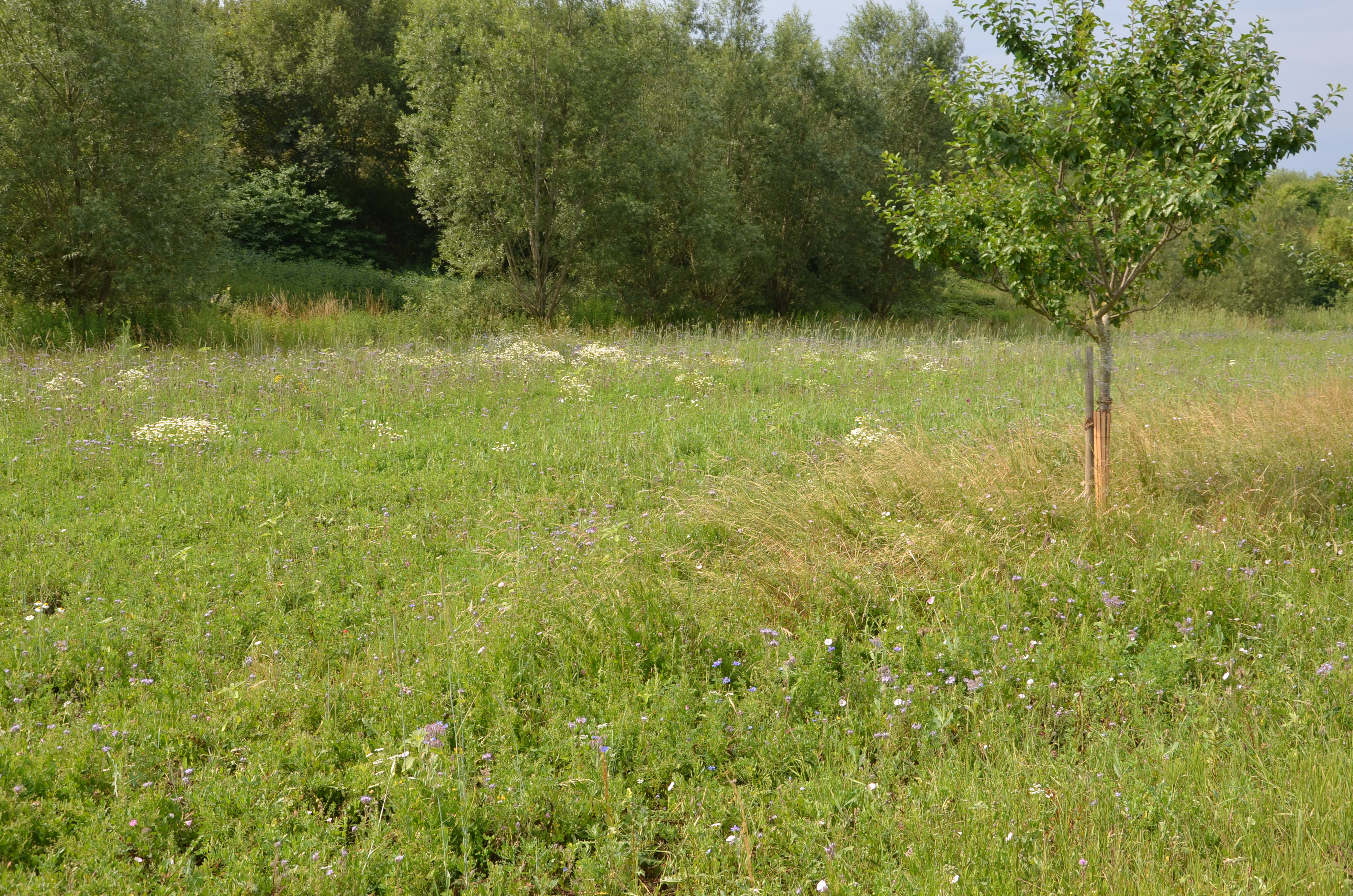 Blühfläche und Blühstreifen:
Wiesen- und Heckenstruktur
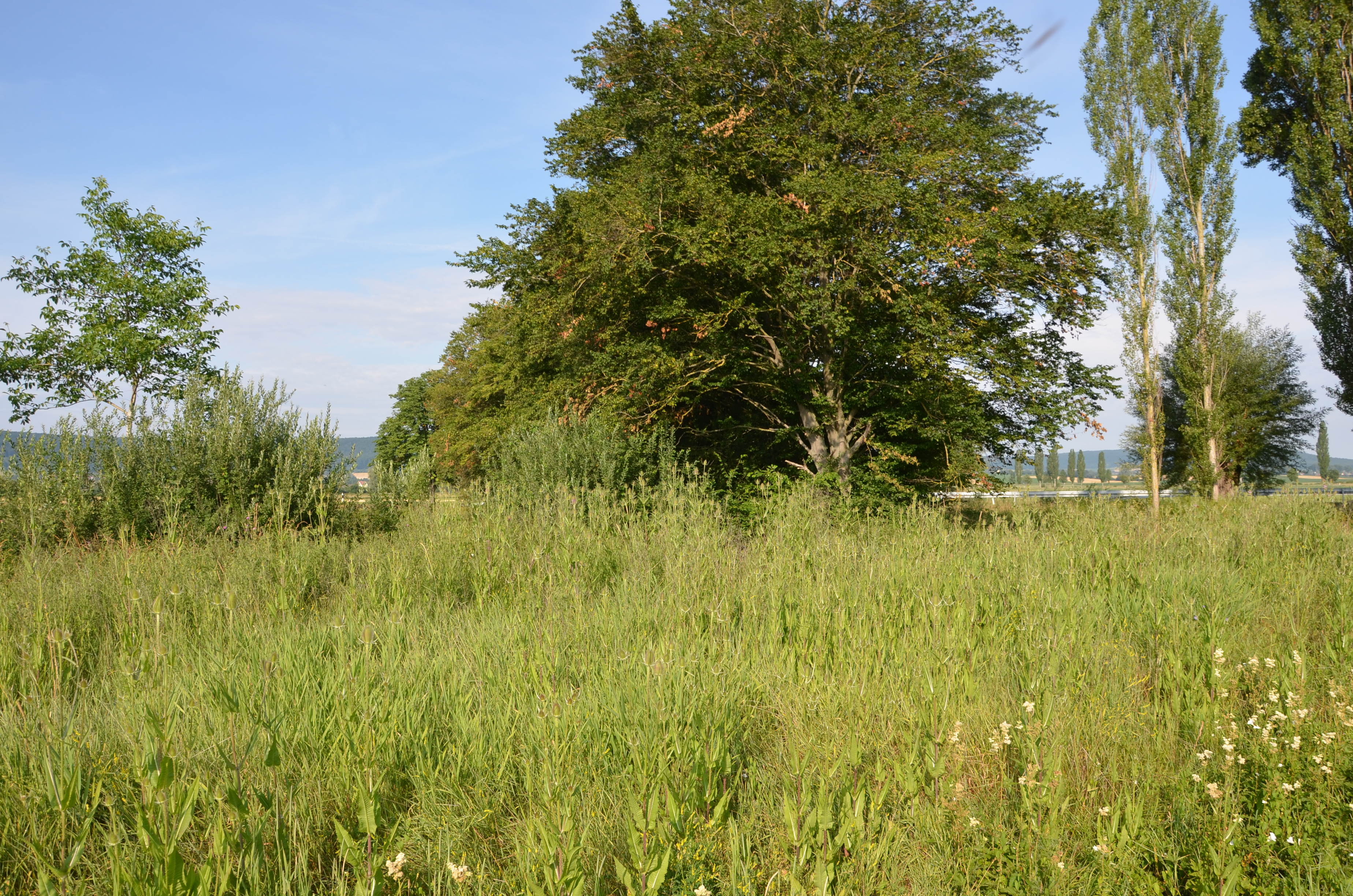 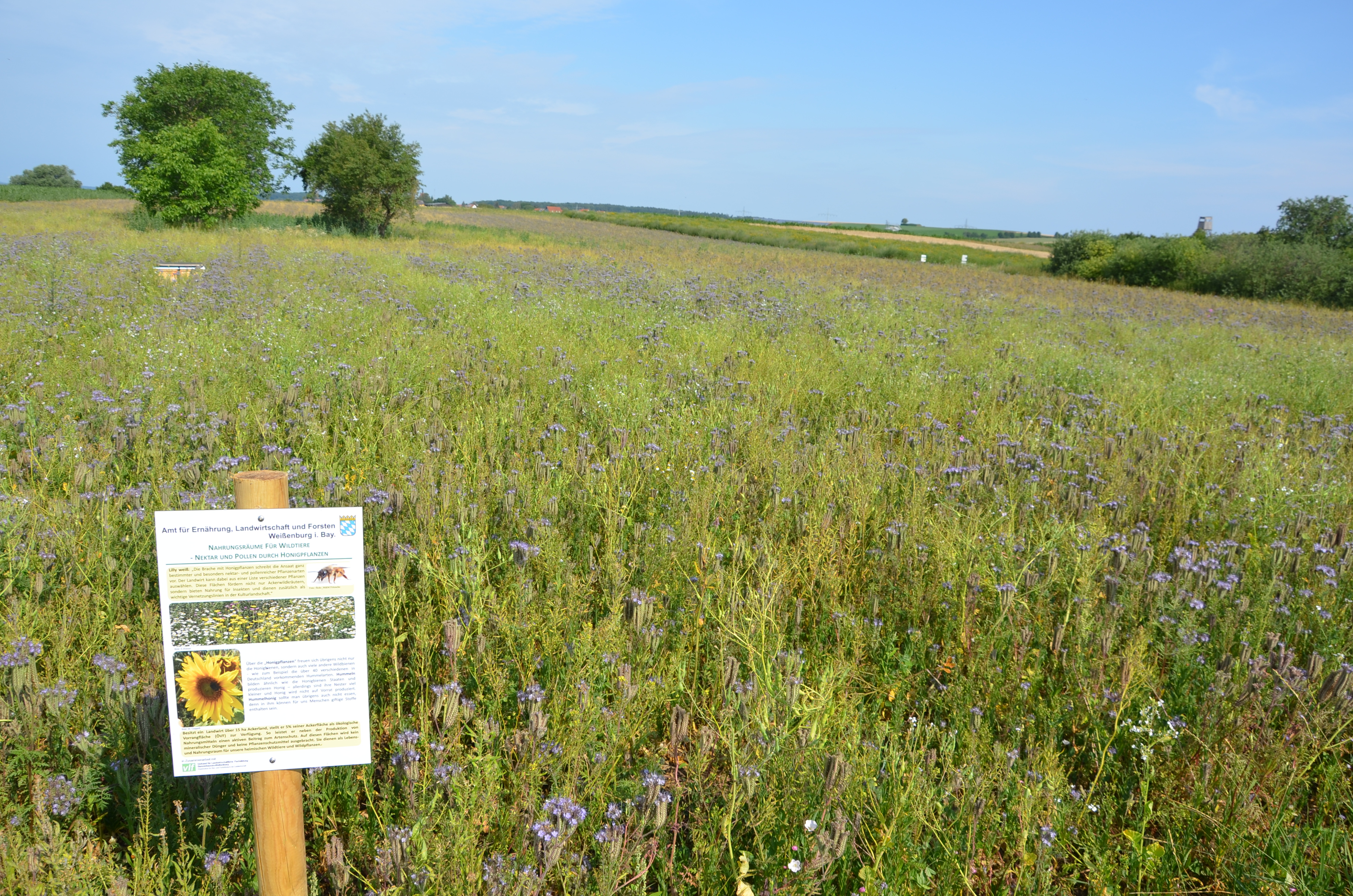 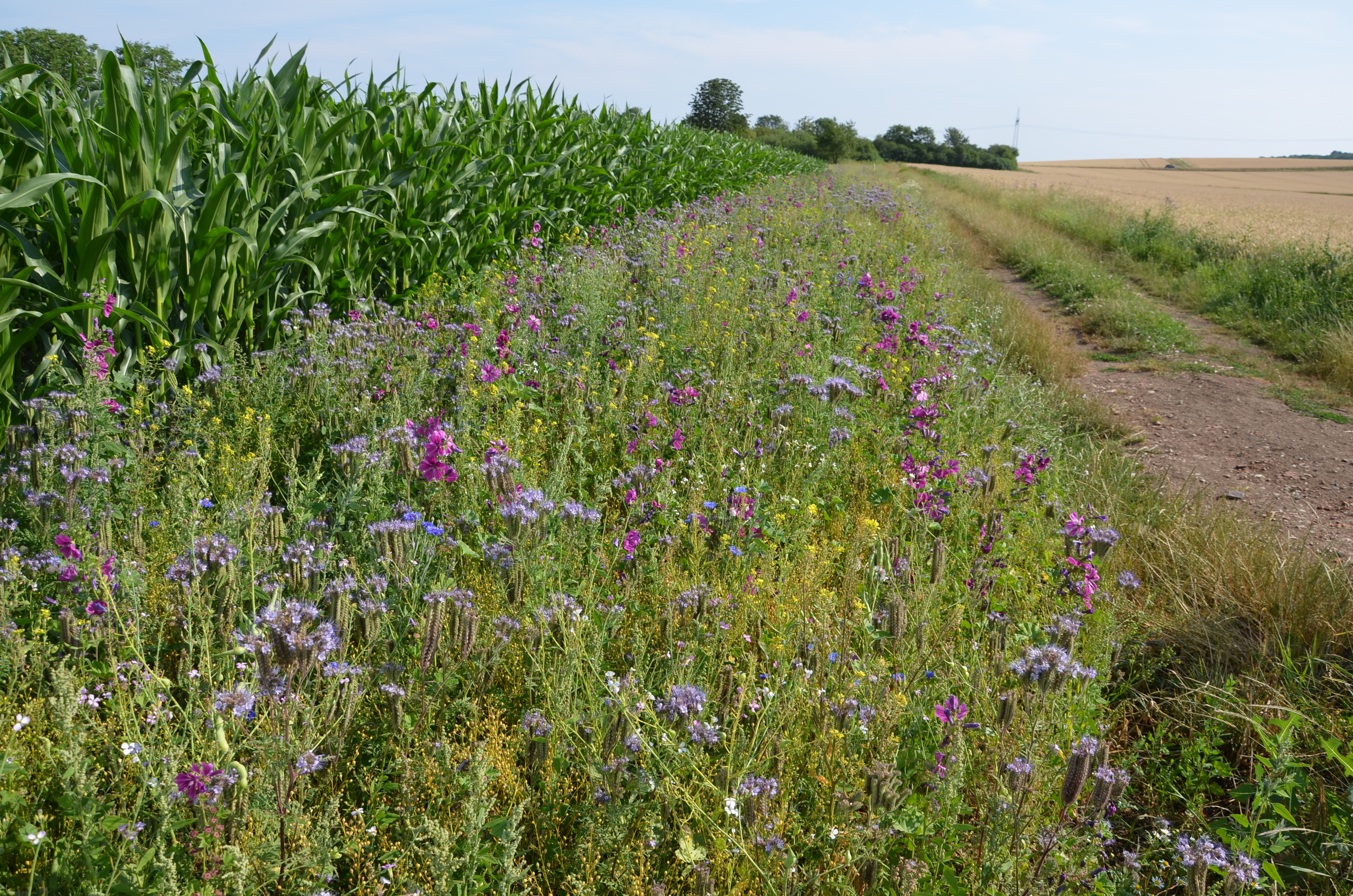 Wäldchen
Streuobstwiese
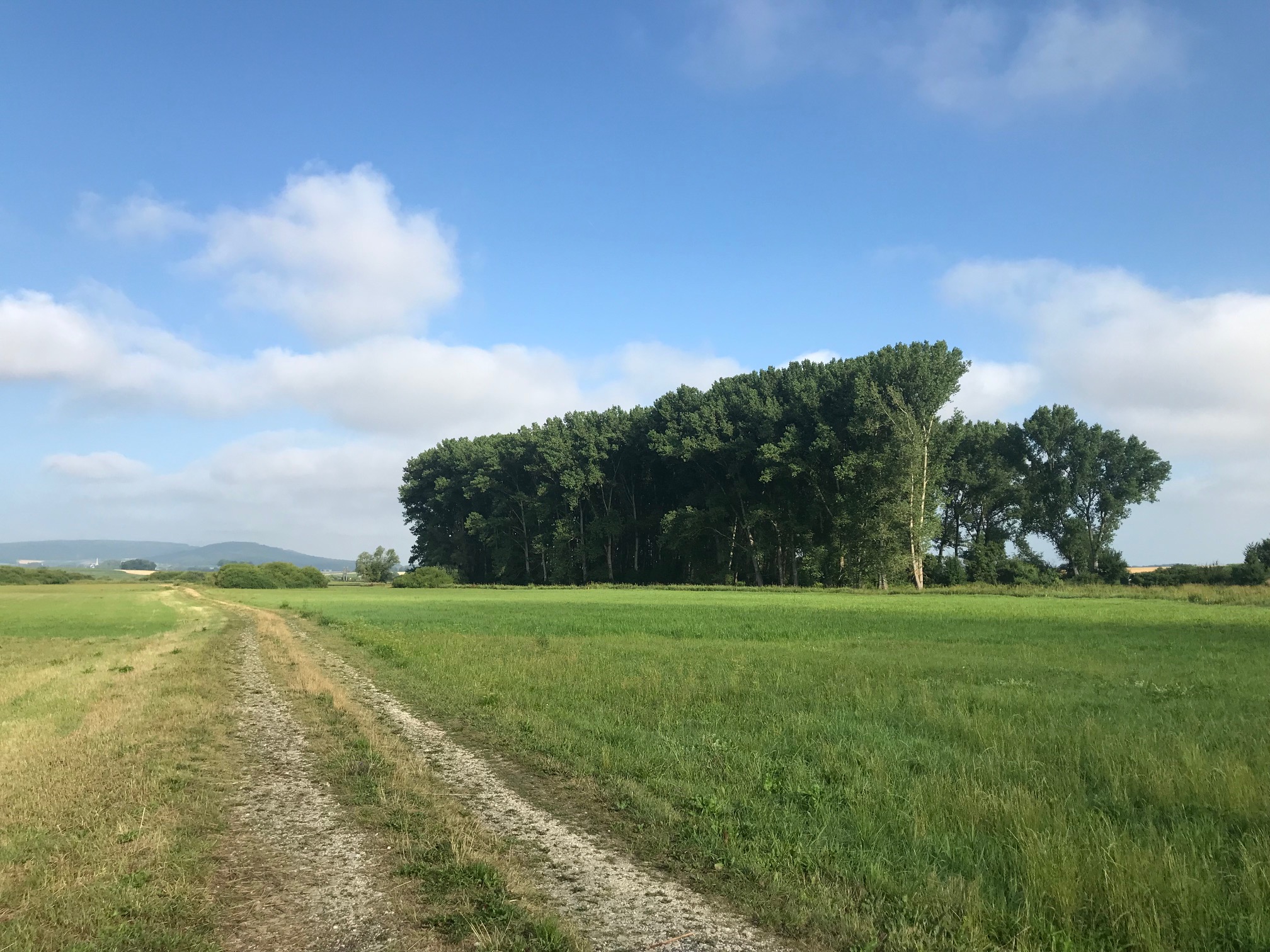 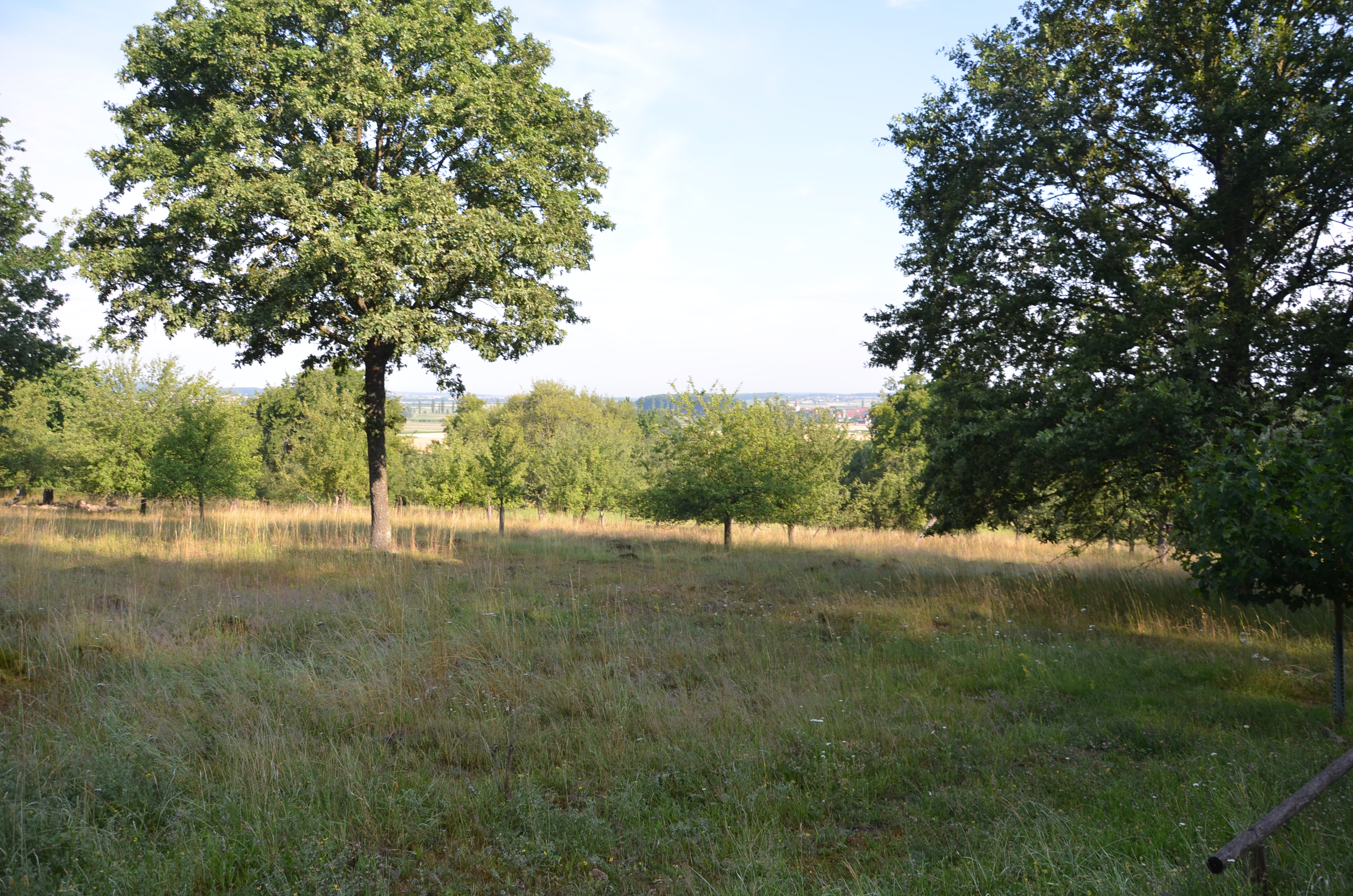 Altmühl
Wiesenstreifen
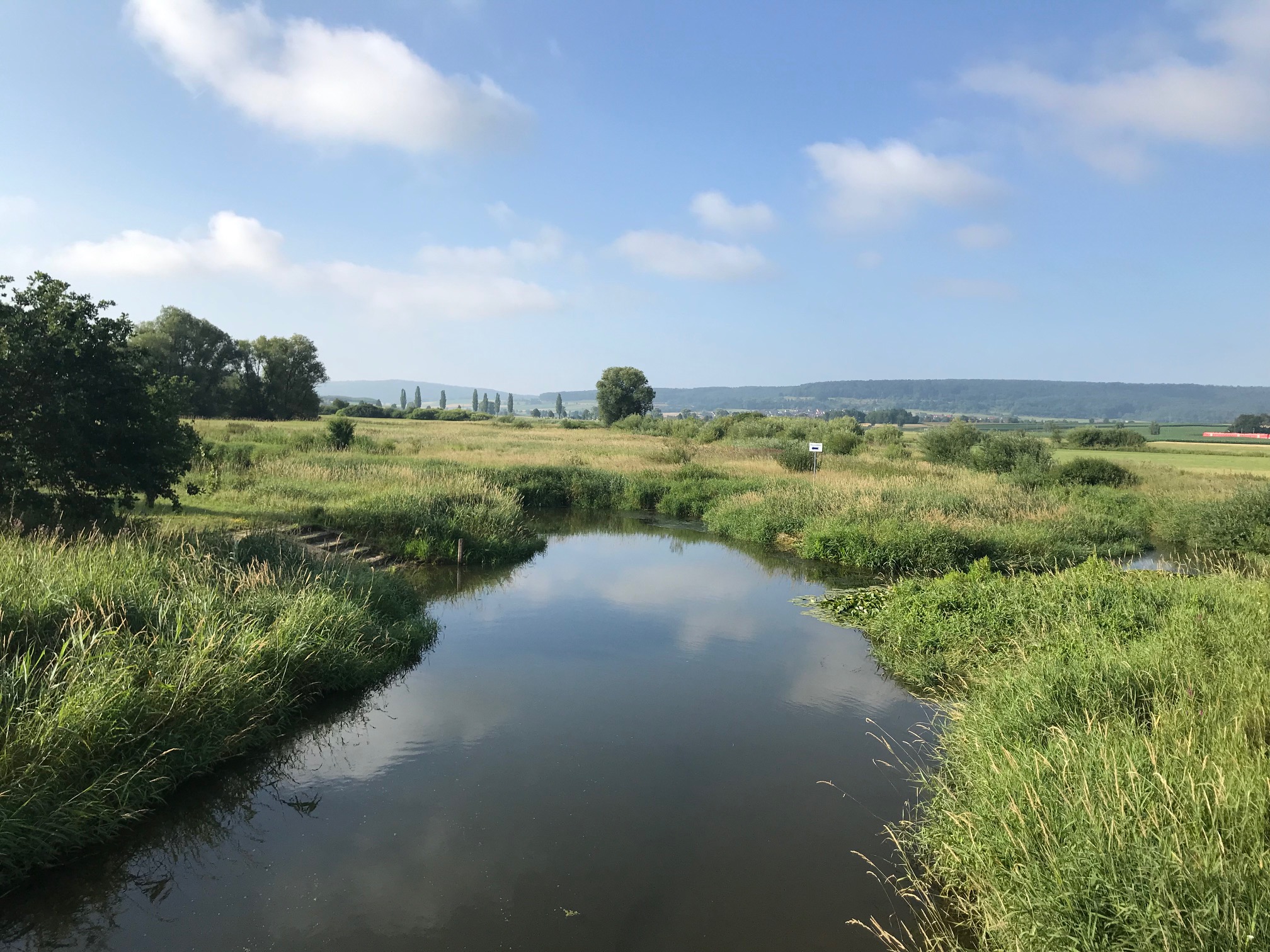 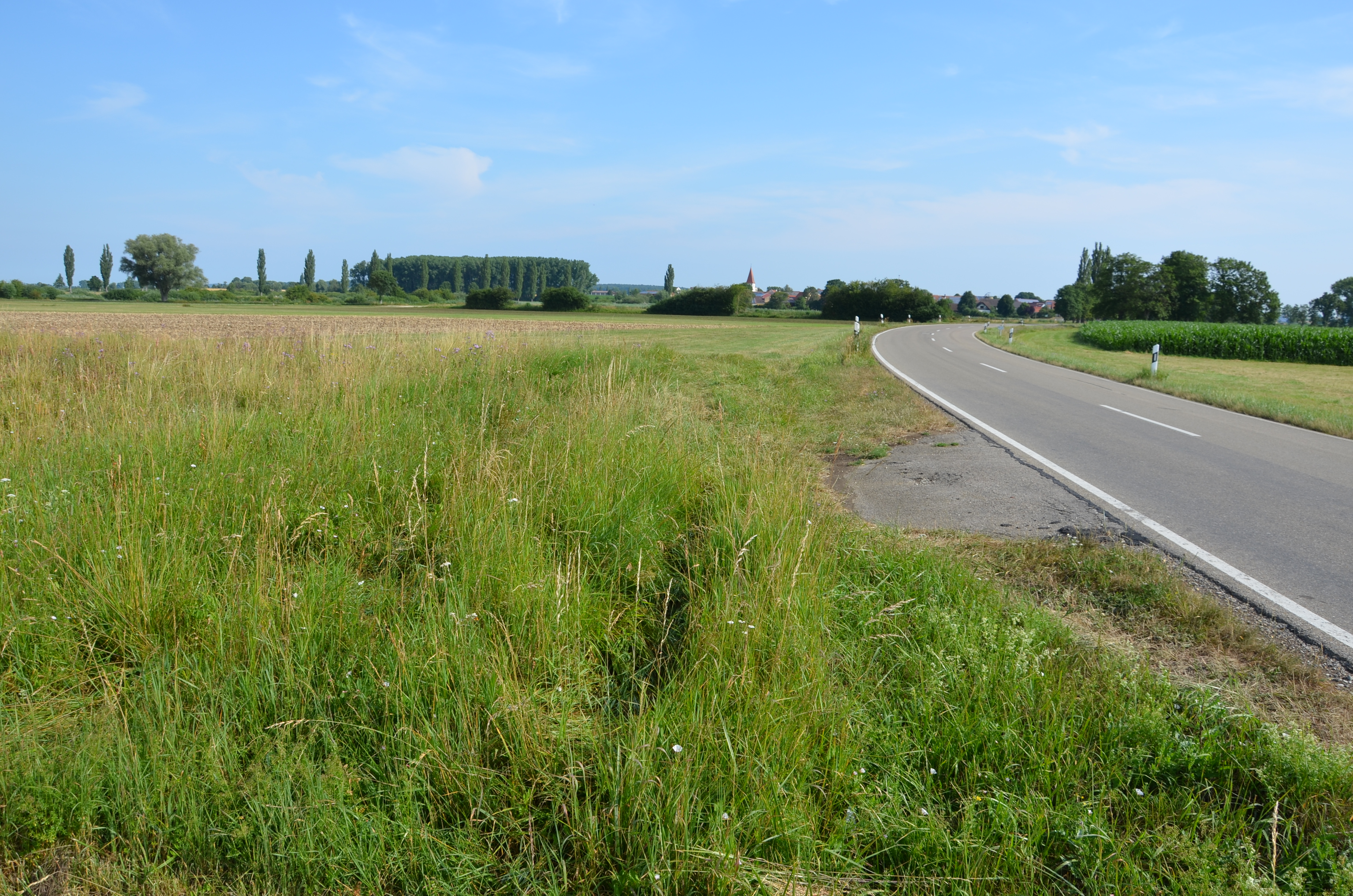 Flächen innerorts
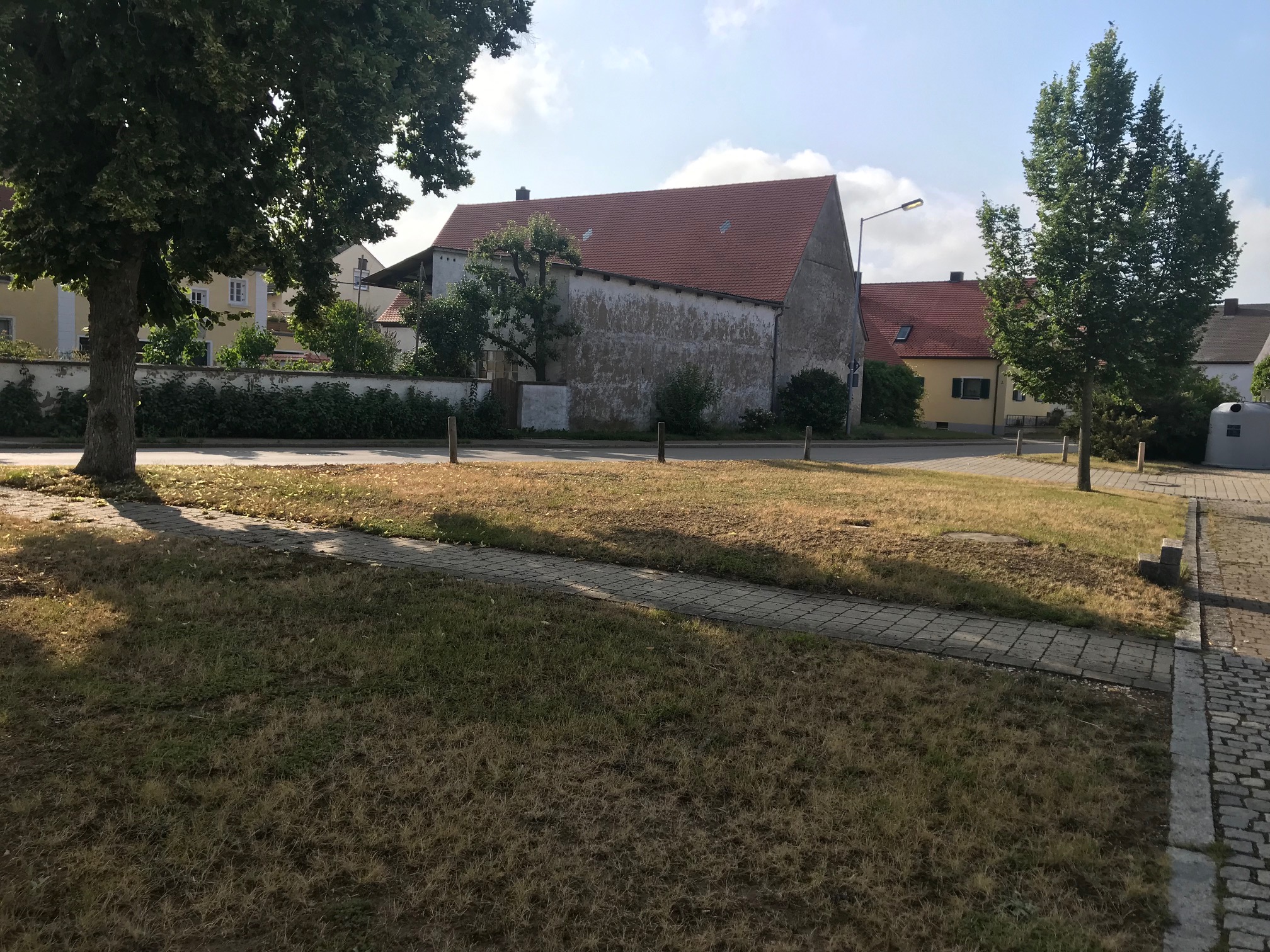 Mehrjähriger Wildacker
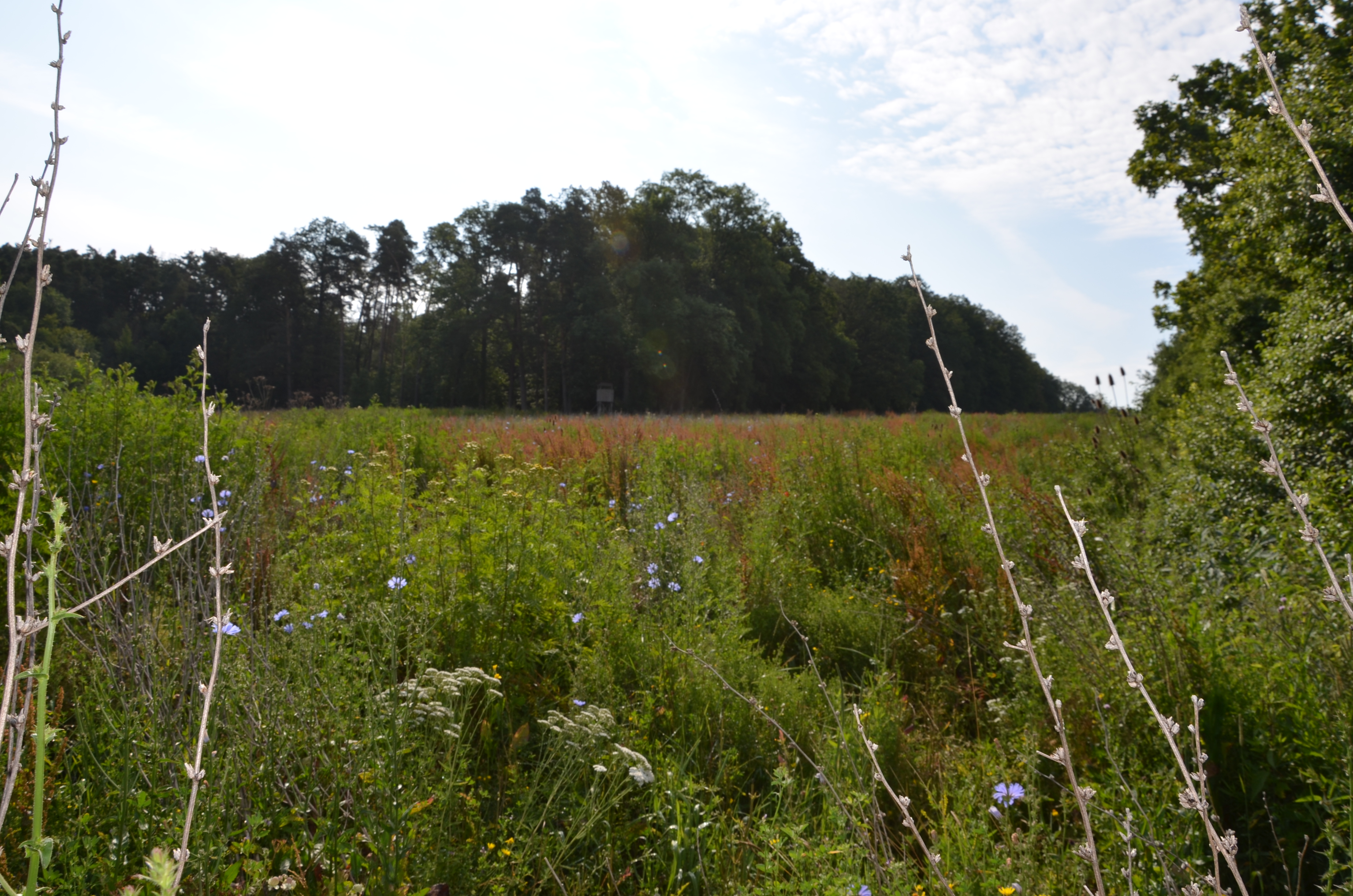